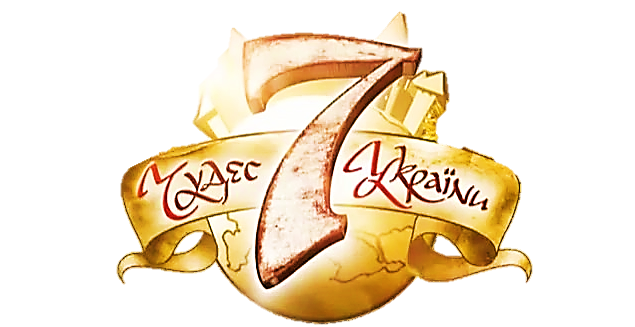 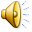 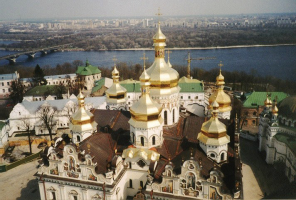 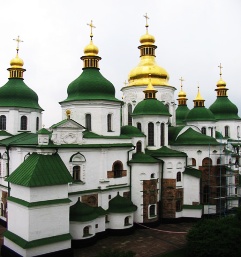 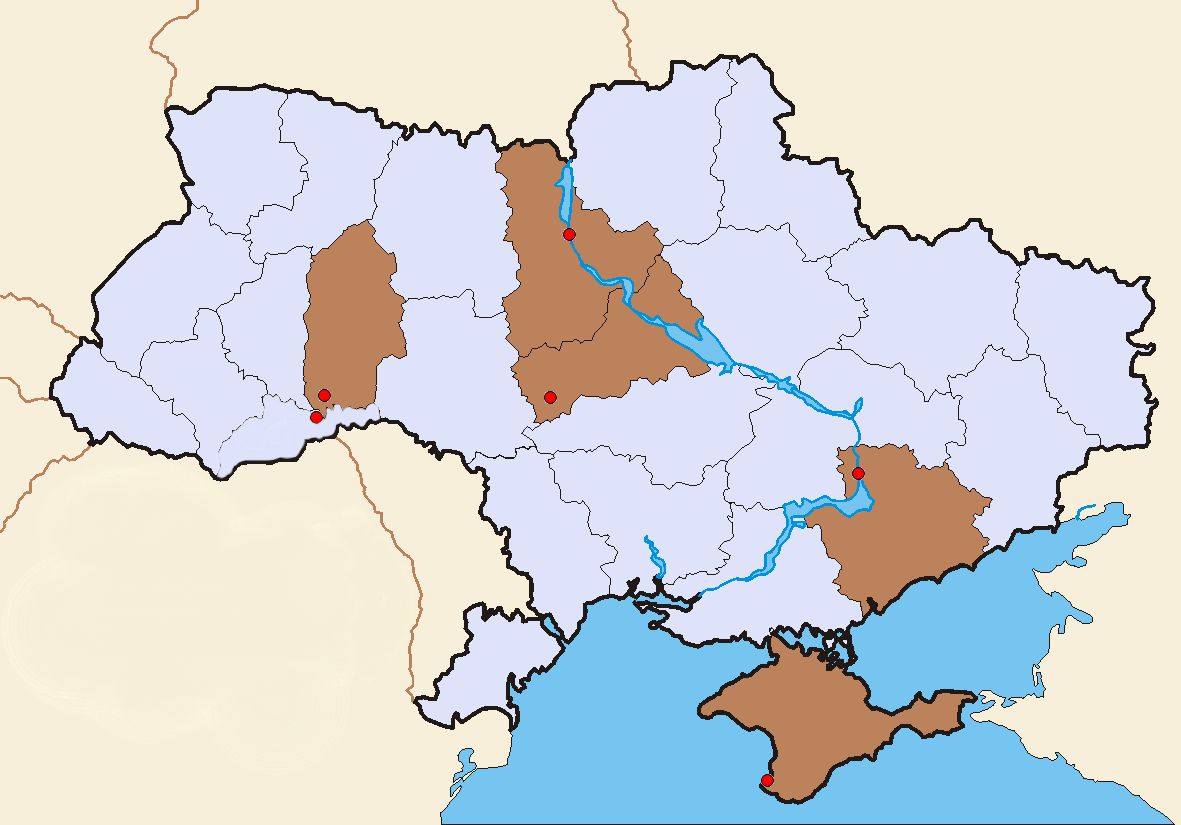 Києво-Печерська лавра
Софія Київська
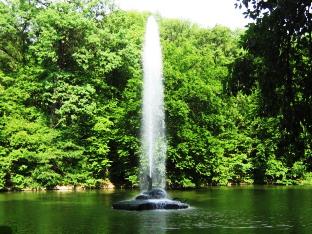 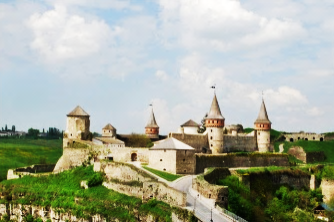 «Кам'янець»
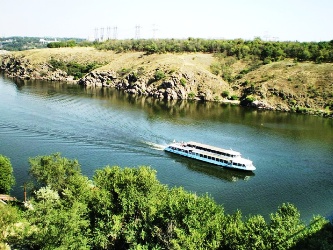 Парк Софіївка
Острів Хортиця
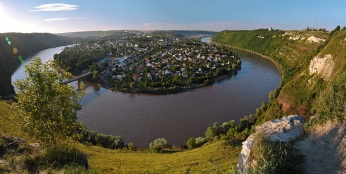 Дністровський
 каньойн
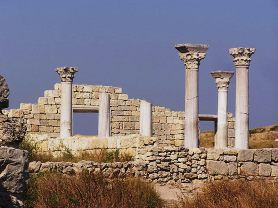 Херсонес
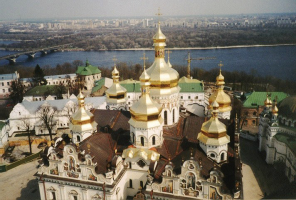 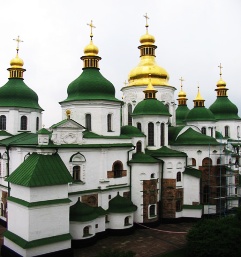 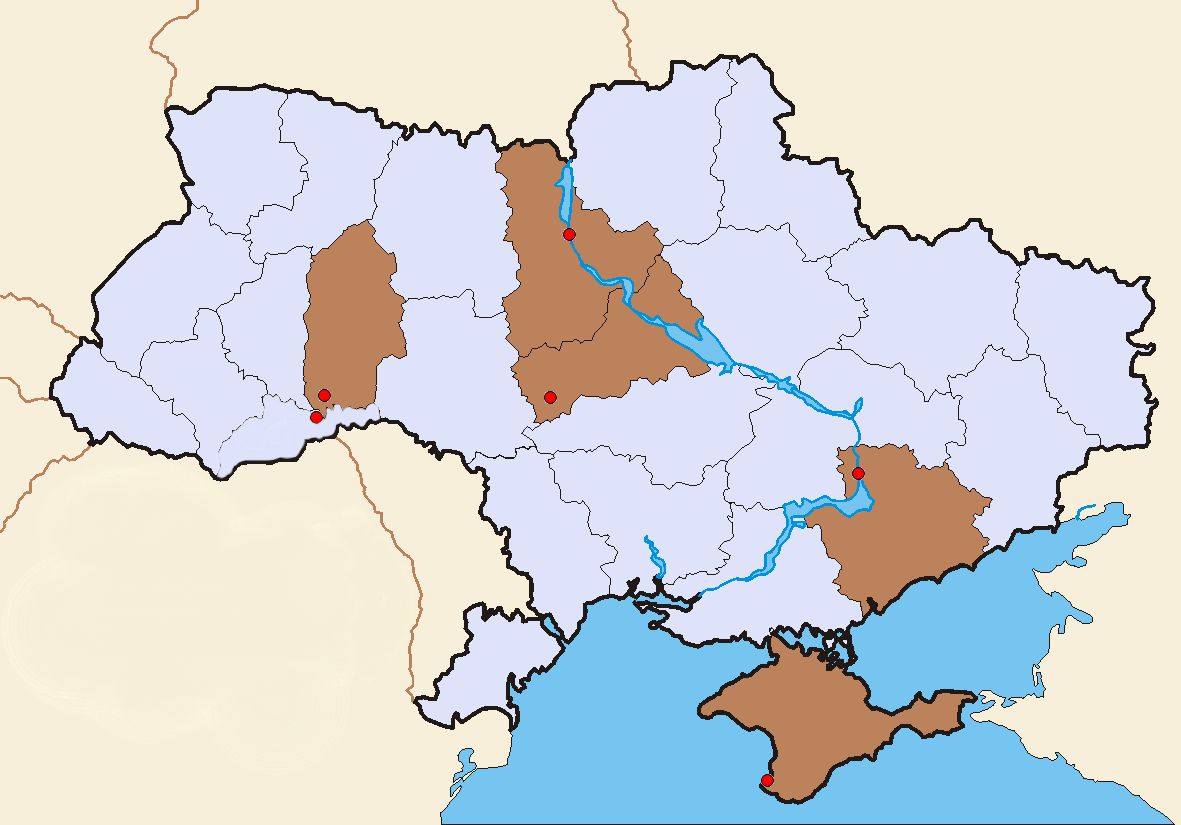 Києво-Печерська лавра
Софія Київська
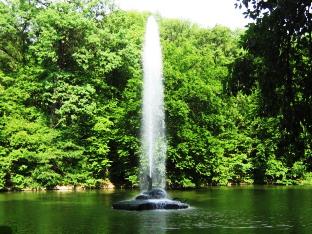 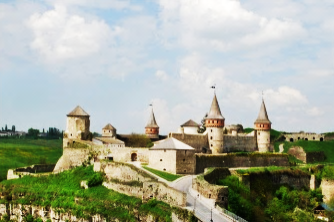 «Кам'янець»
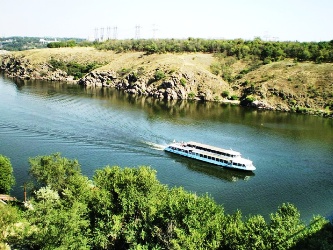 Парк Софіївка
Острів Хортиця
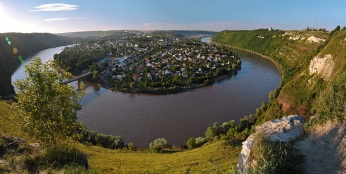 Дністровський
 каньойн
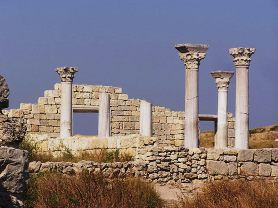 Херсонес
«Кам'янець»
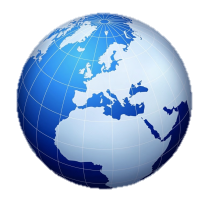 Кам’яне́ць-Поді́льська форте́ця — фортеця в місті Кам’янець-Подільський (Хмельницької області України). Відома з 14 ст., як частина оборонної системи м. Кам'янець.  Є складовою частиною Національного історико-архітектурного заповідника «Кам'янець», що відноситься до «Семи чудес України».
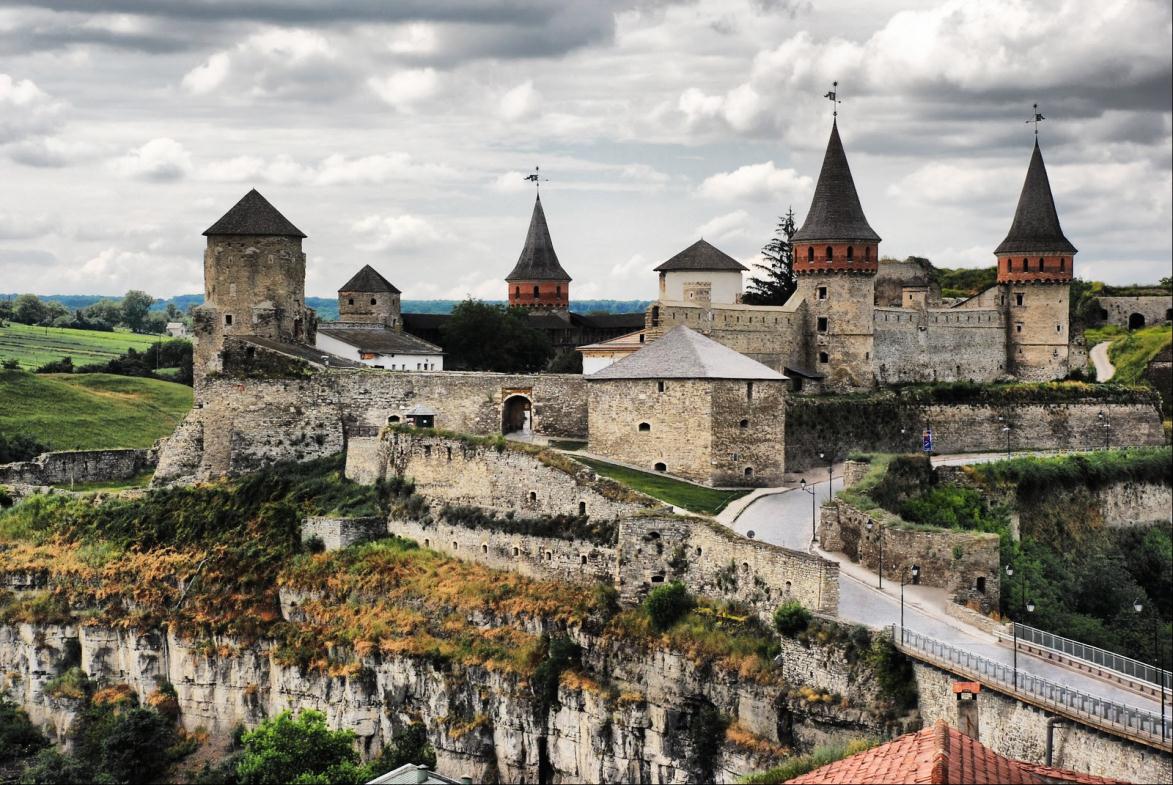 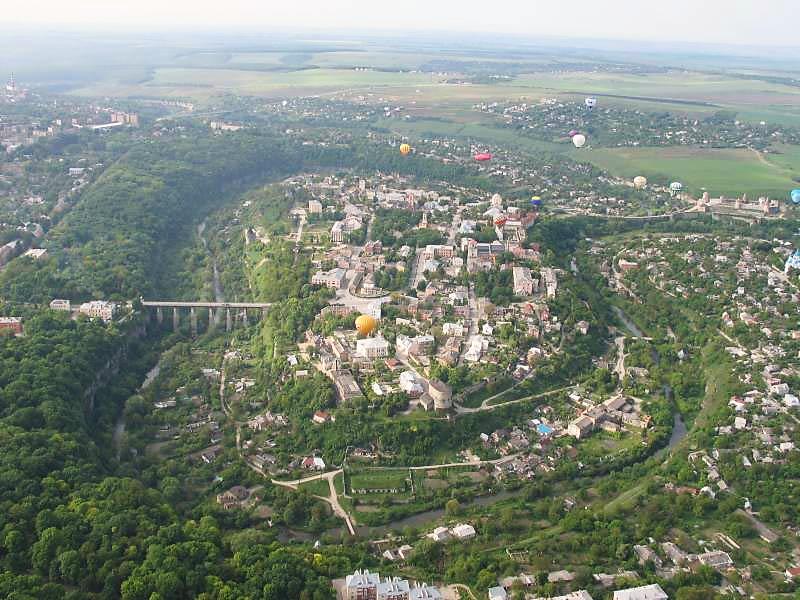 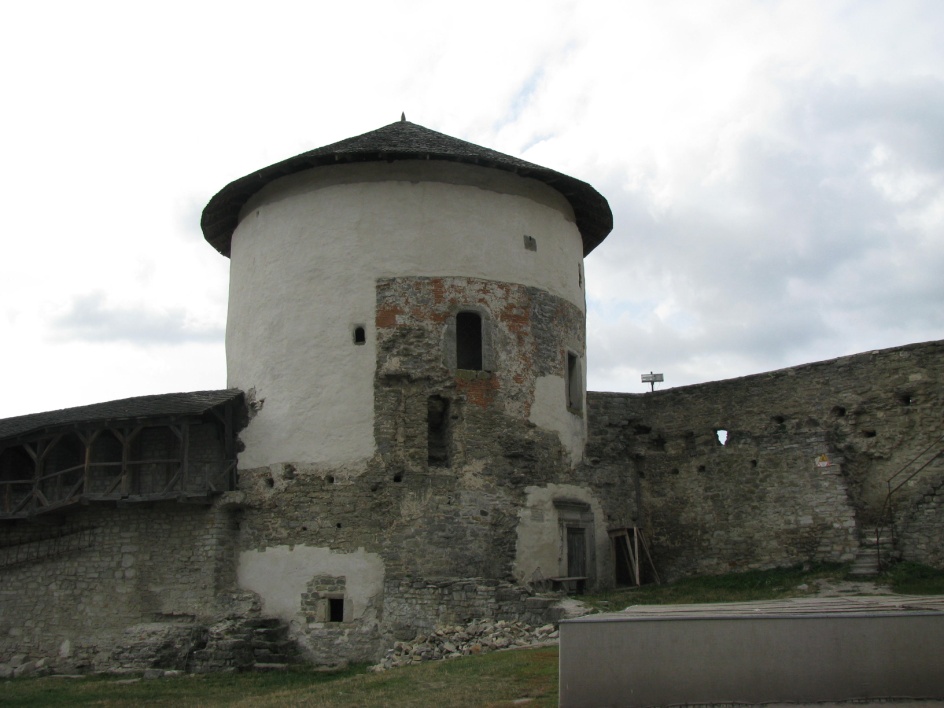 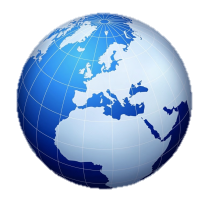 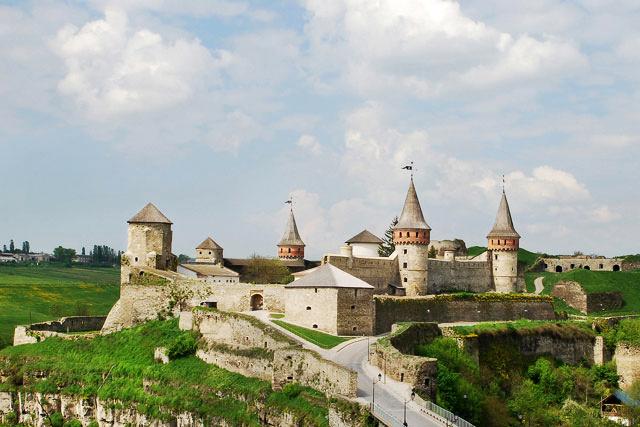 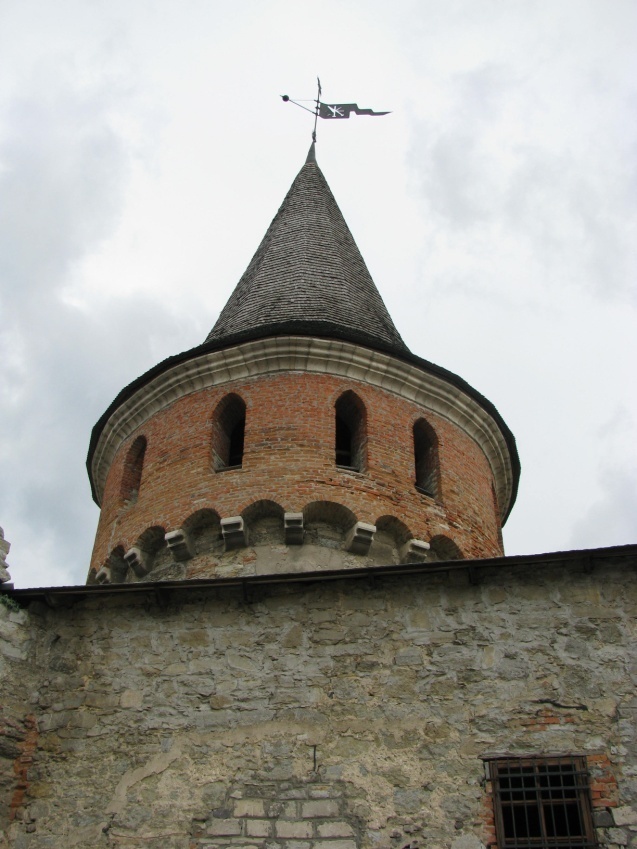 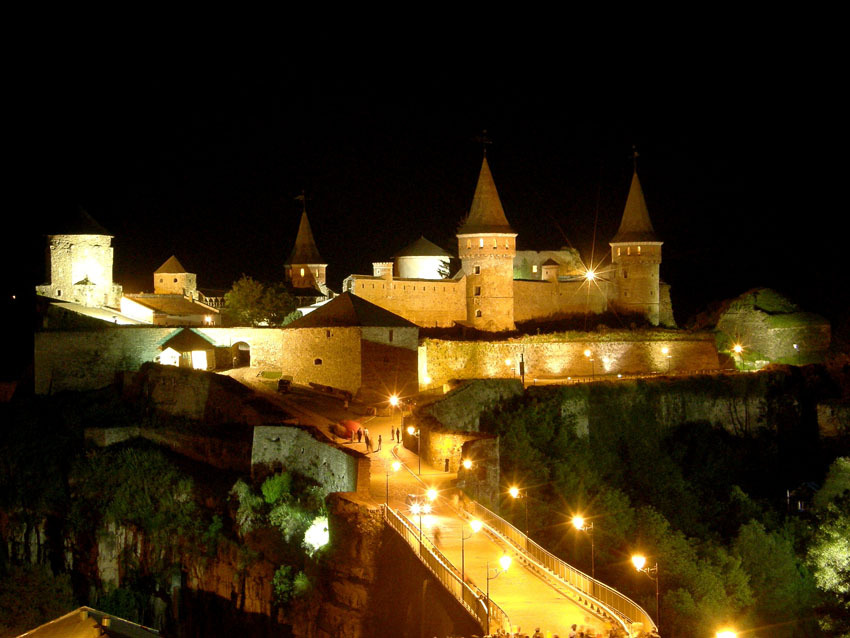 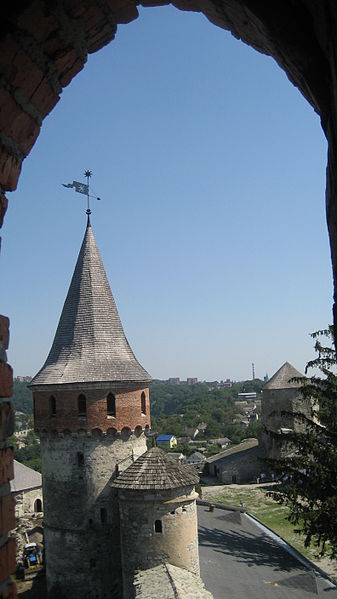 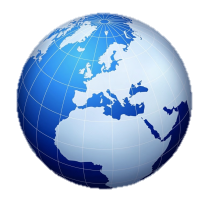 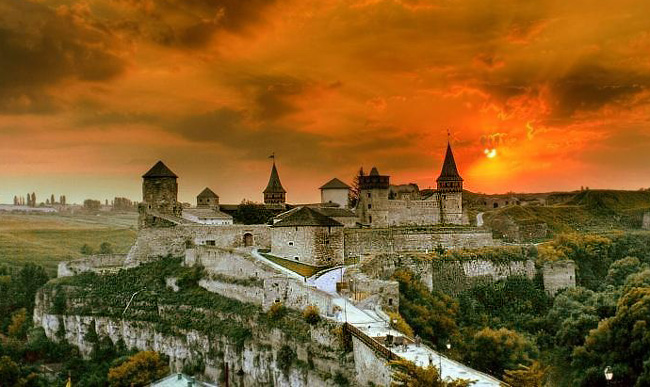 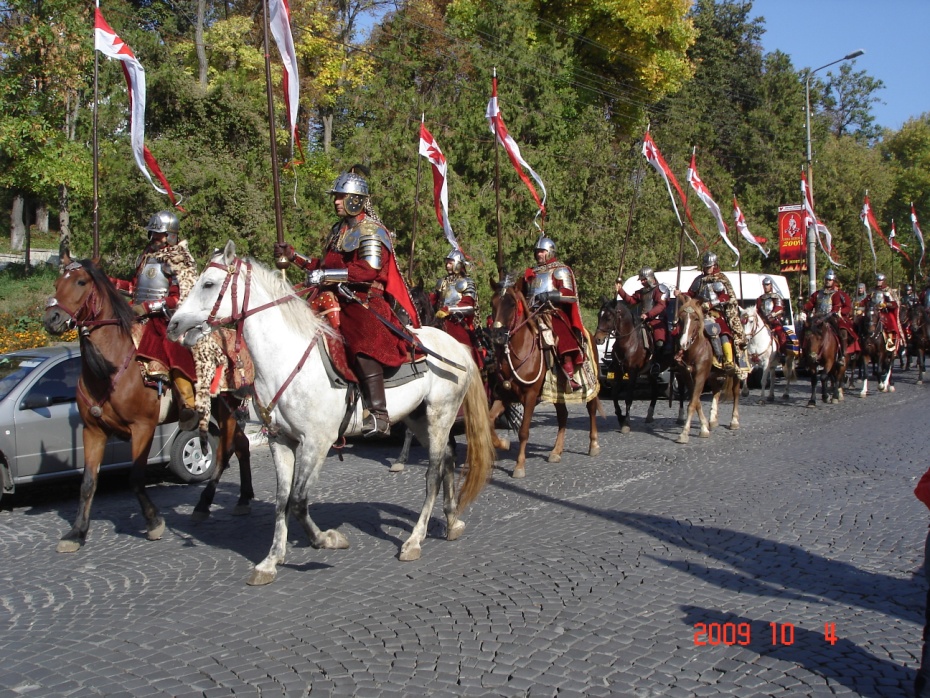 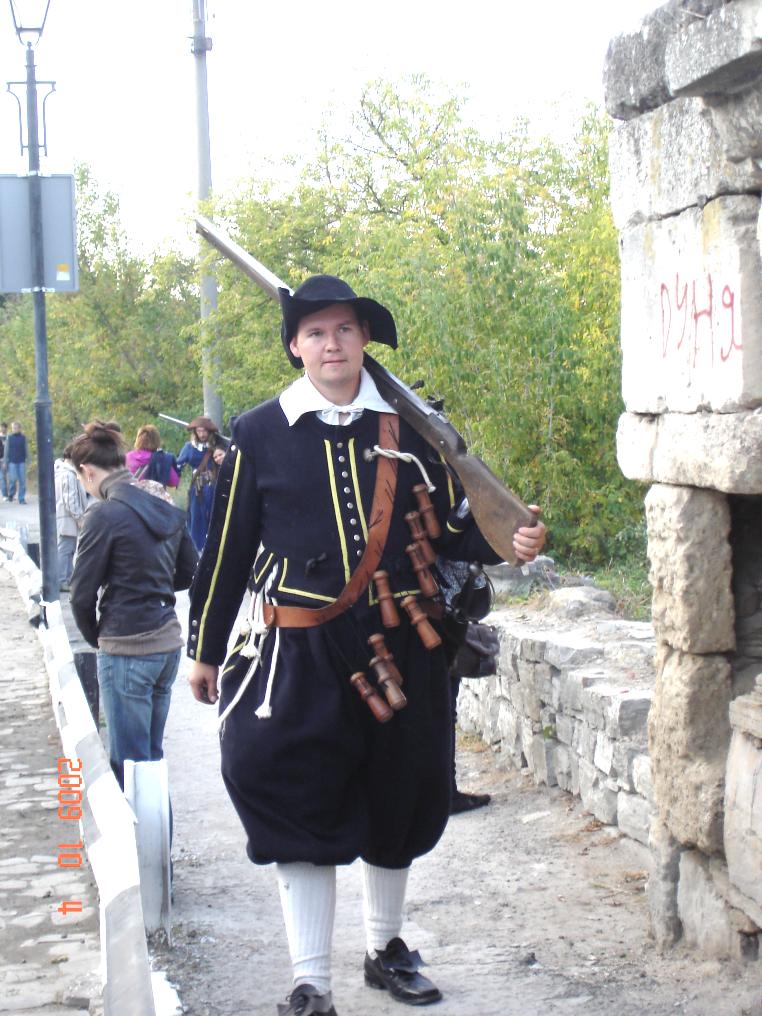 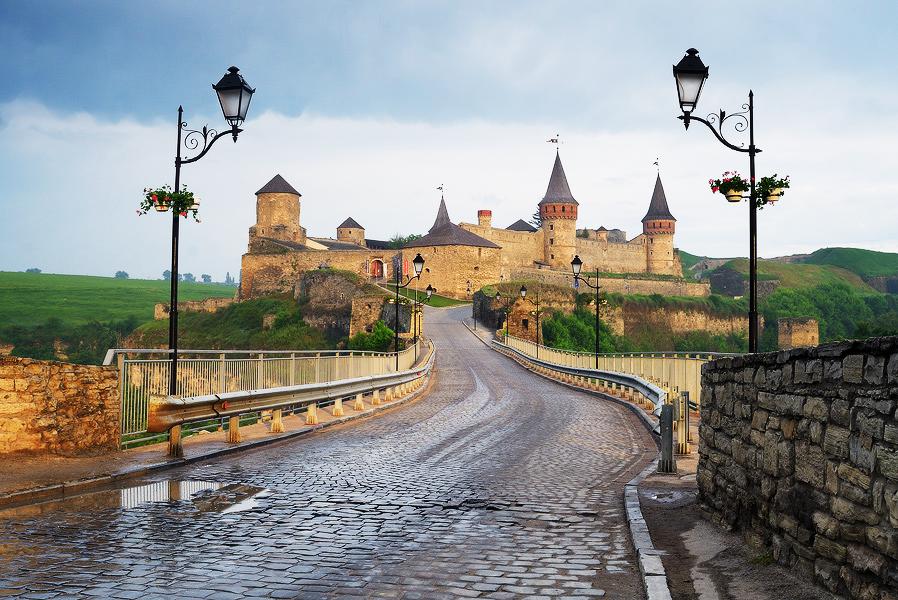 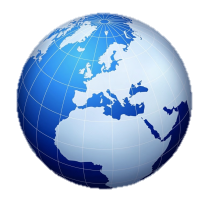 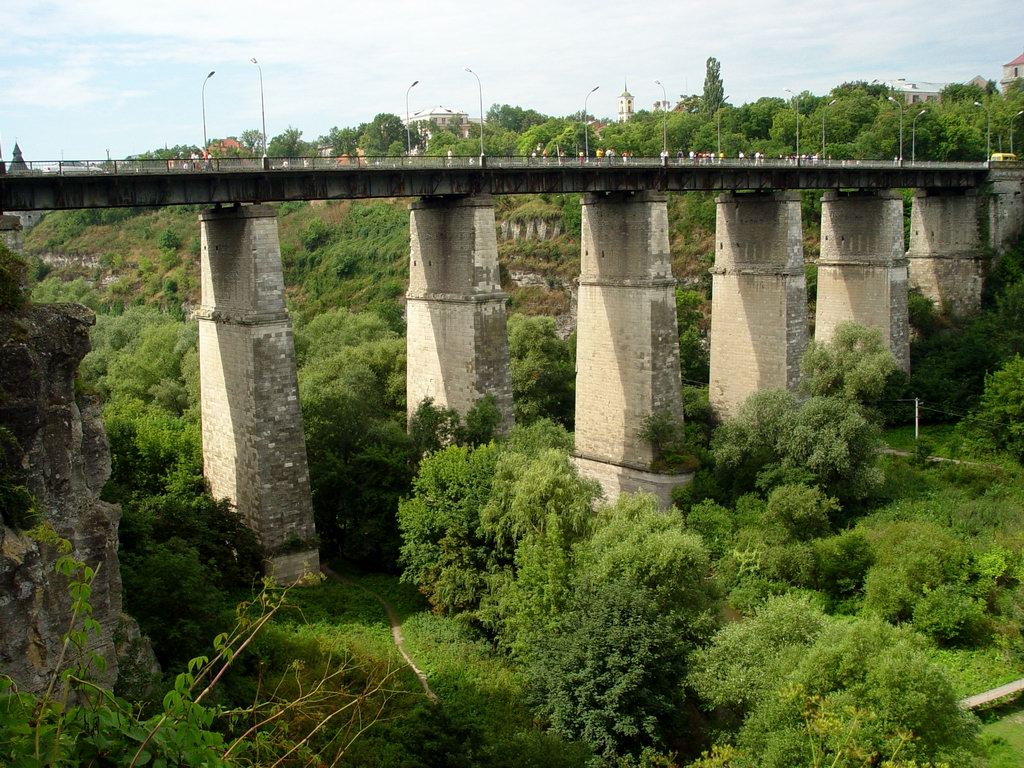 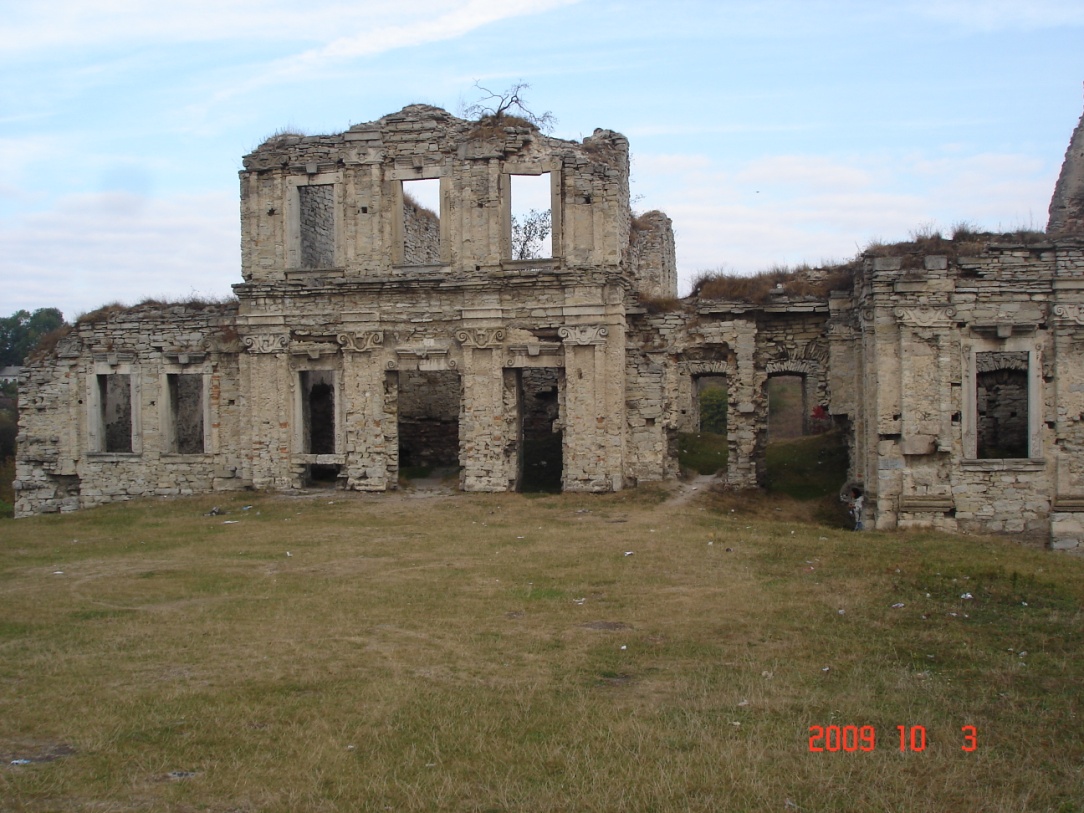 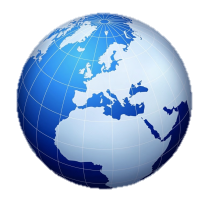 Дністровський  каньйон
Дністровський каньйон — це каньйон, утворений річкою Дністер і розташований на межі 4 областей: Івано-Франківської, Тернопільської, Чернівецької та Хмельницької. Загальна довжина його становить близько 250 км, що забезпечує Дністровському каньйону місце серед найбільших каньйонів не лише України, а й Європи.
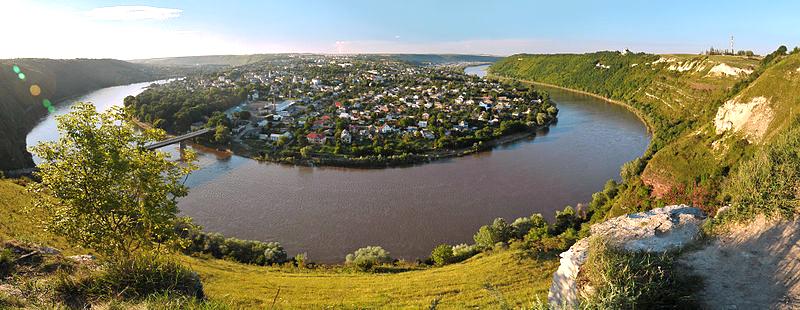 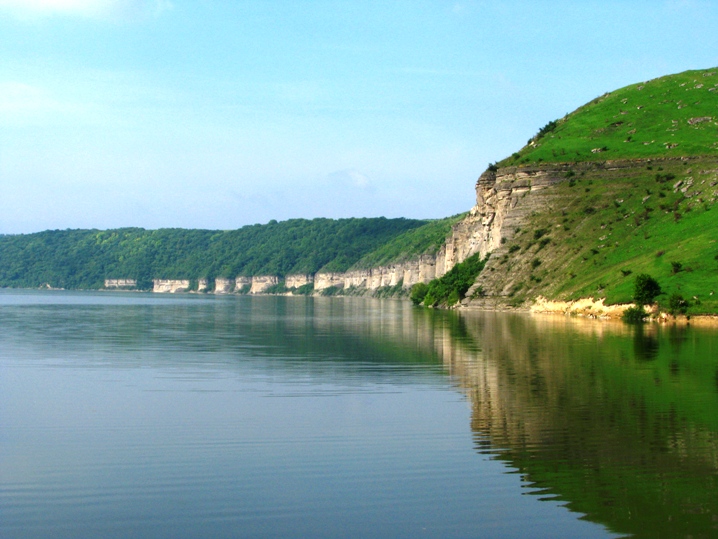 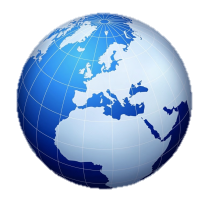 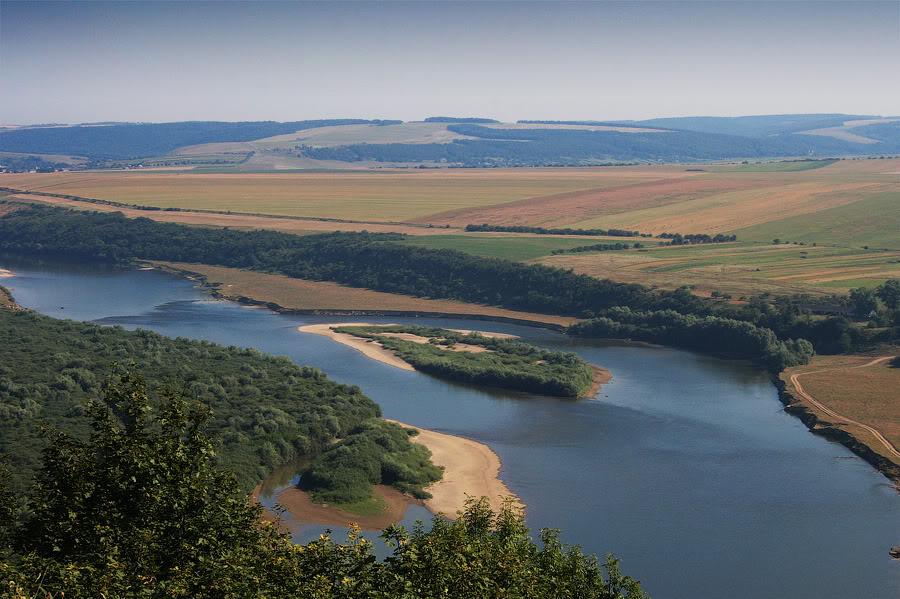 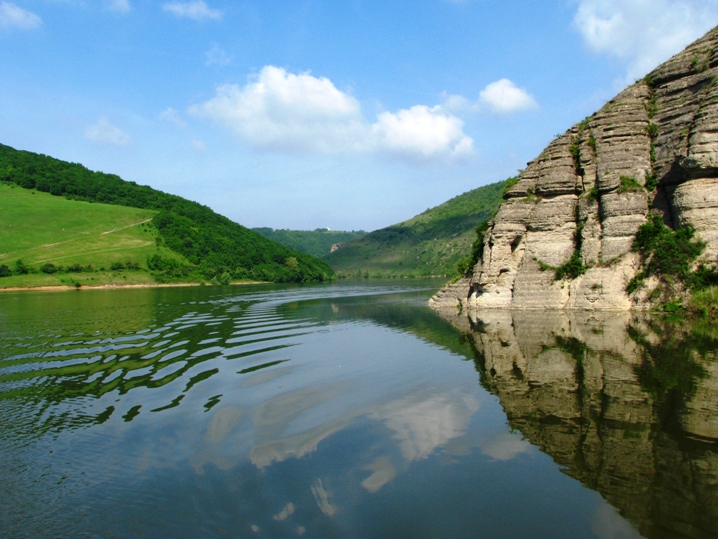 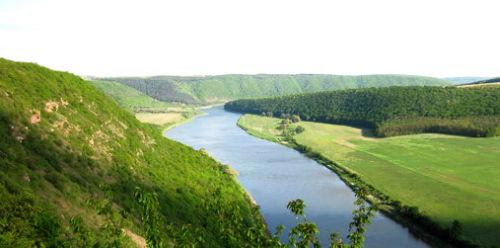 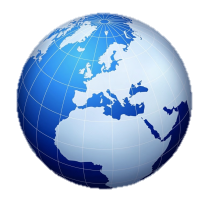 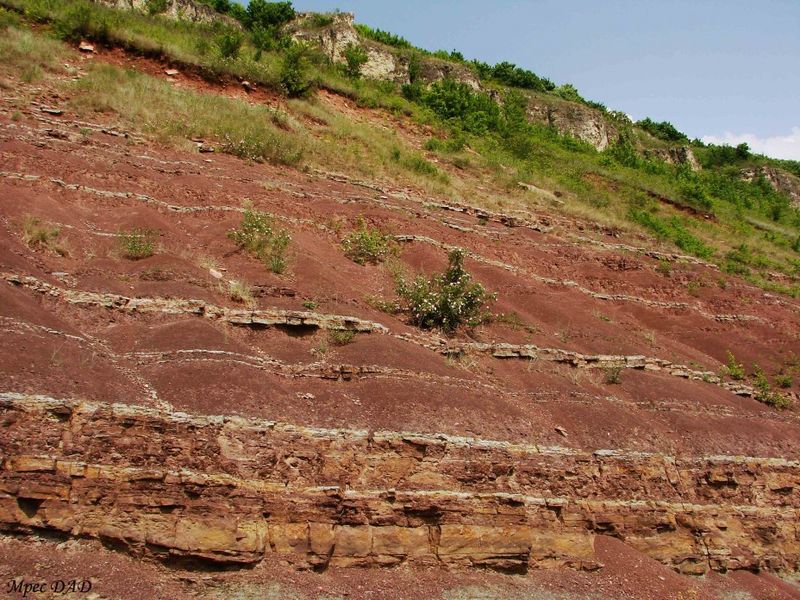 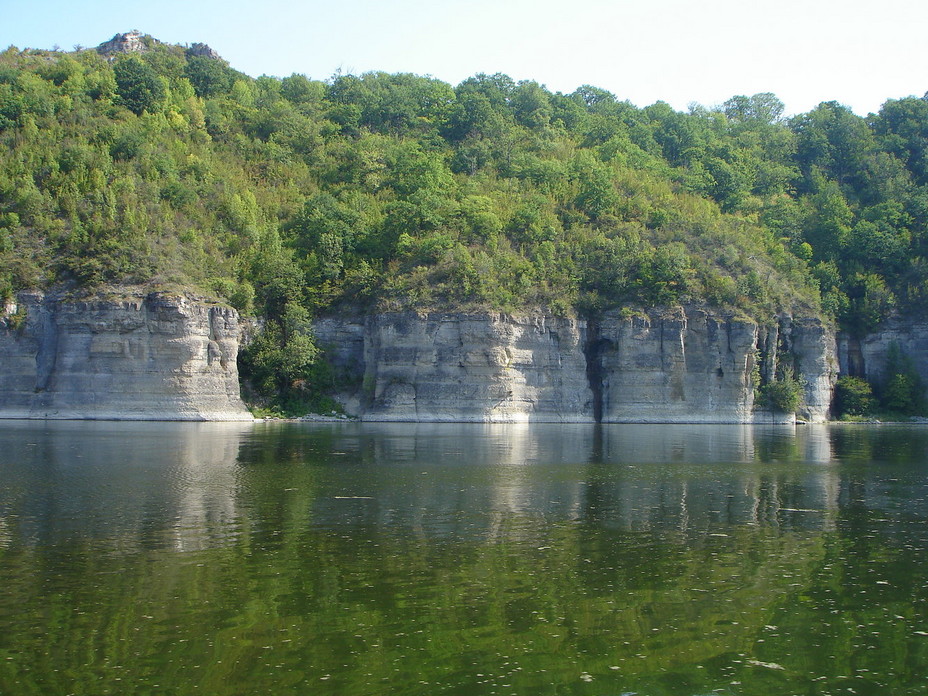 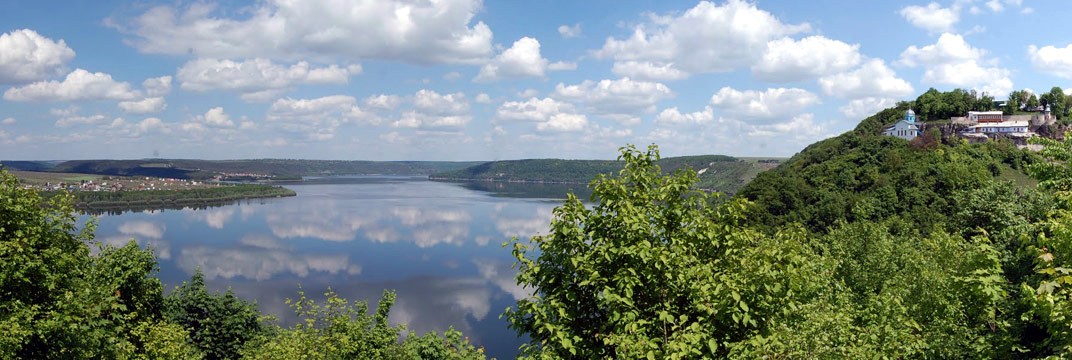 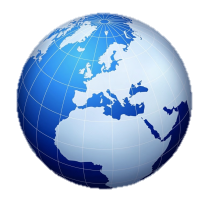 загальна протяжність – 1352 км  
площа водозбору 72100 км2
загальне падіння 759 м
середній нахил водної поверхні -1,78%
довжина 262 км
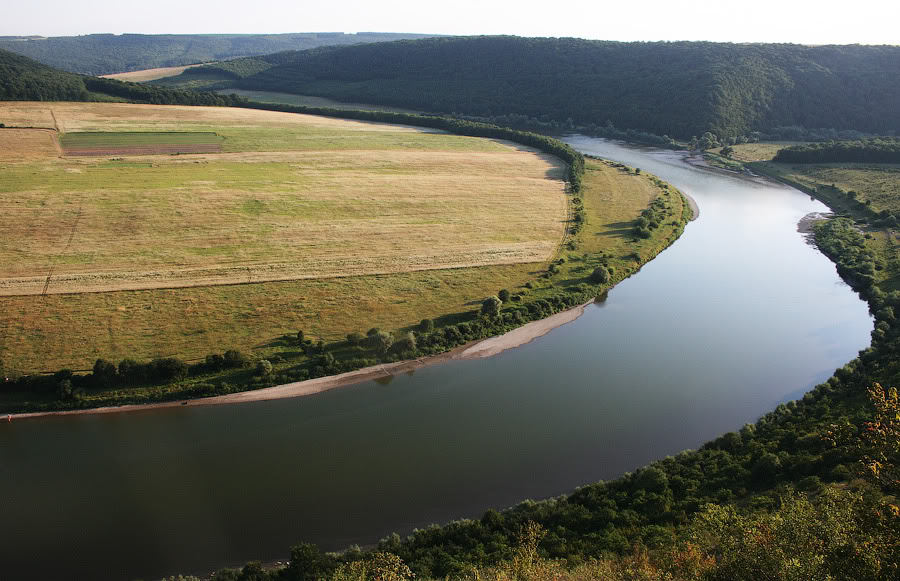 Софія Київська
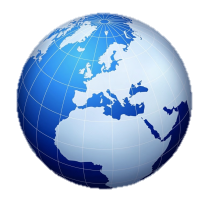 Софійський собор – всесвітньо відома пам’ятка архітектури і монументального живопису ХІ ст. У 1990 р. собор разом ансамблем монастирських споруд на його подвір’ї занесено до Списку всесвітньої спадщини ЮНЕСКО. Софія зберігає найбільший у світі ансамбль унікальних мозаїк і фресок першої чверті ХІ ст. – 260 м кв. мозаїк та 3000 м кв. фресок.
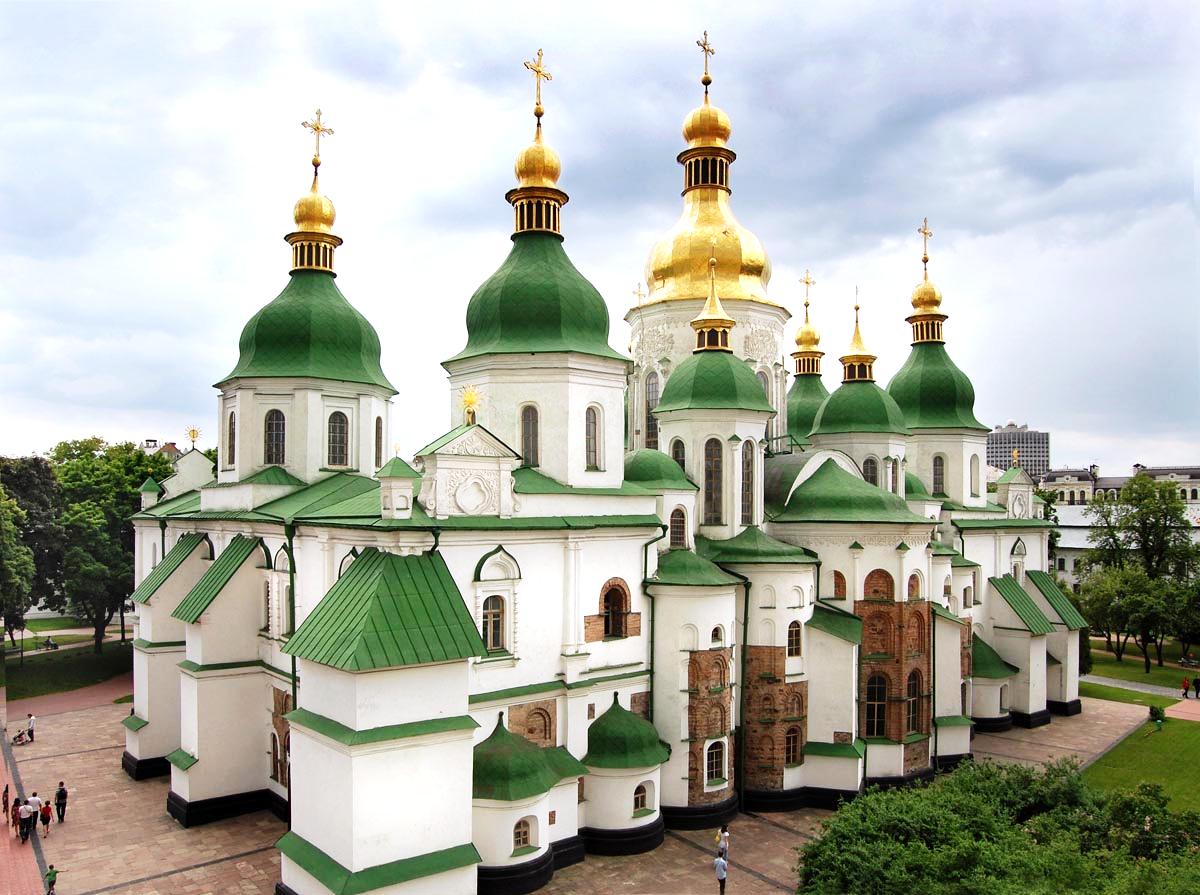 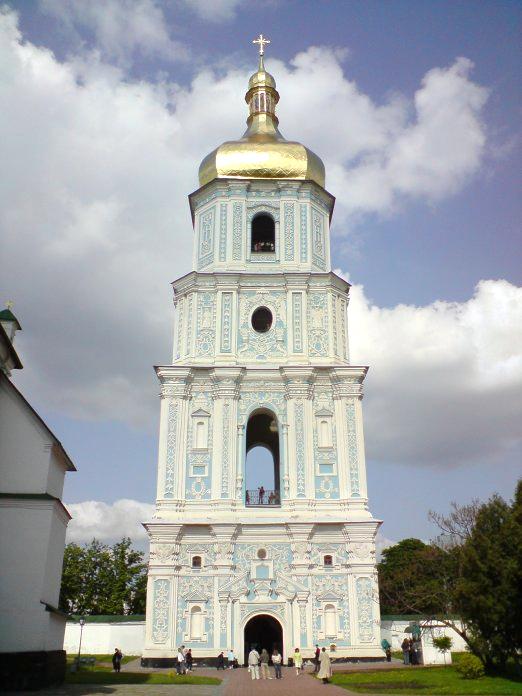 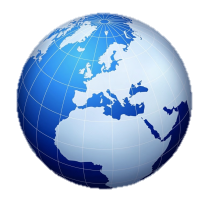 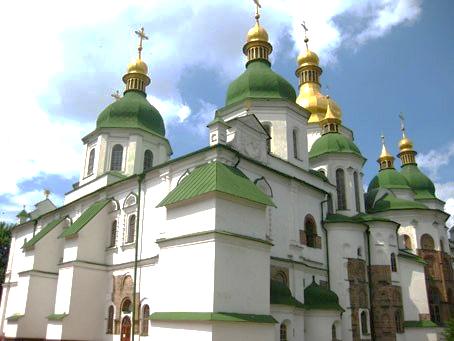 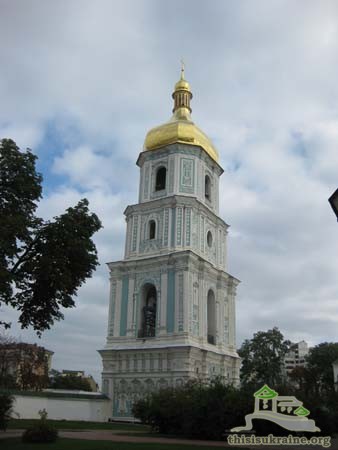 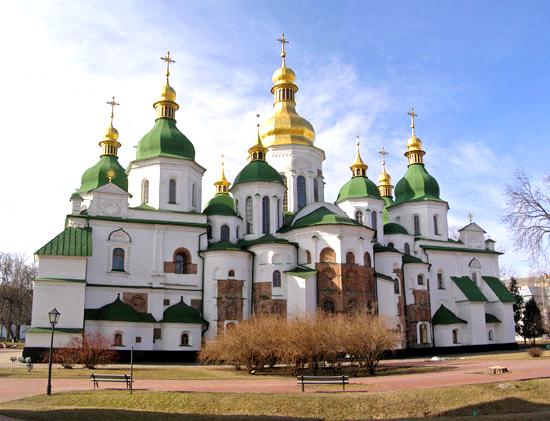 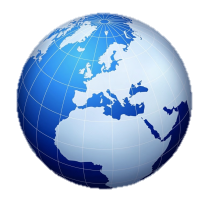 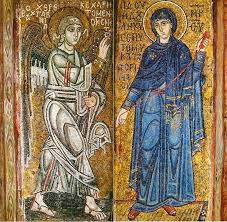 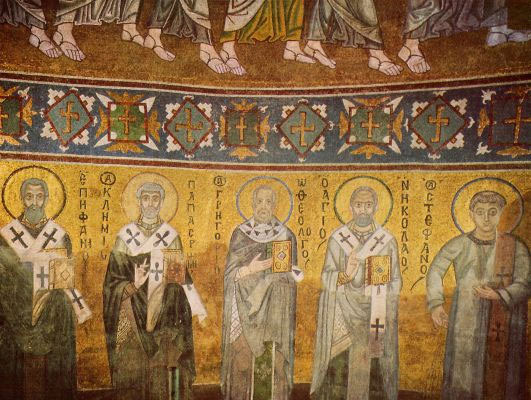 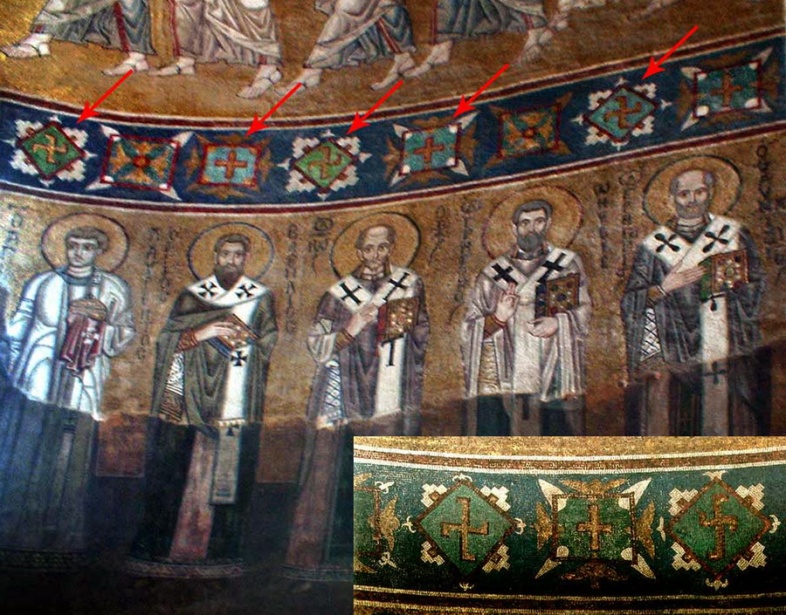 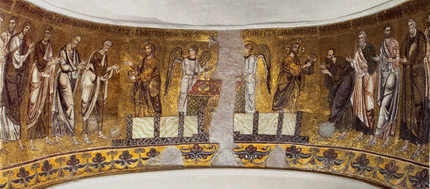 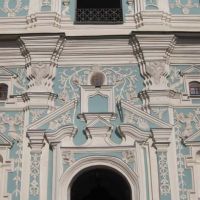 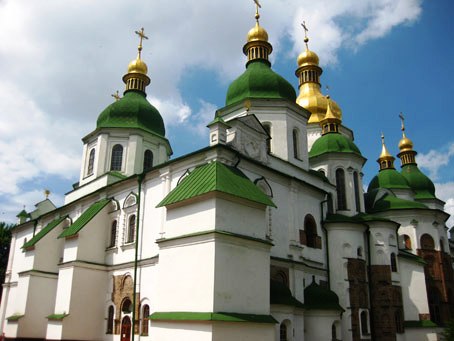 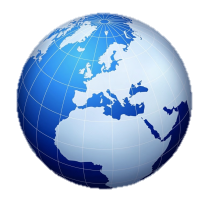 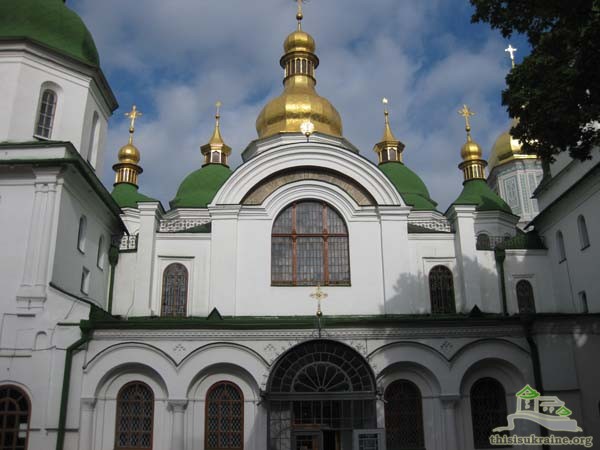 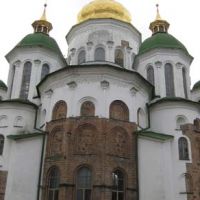 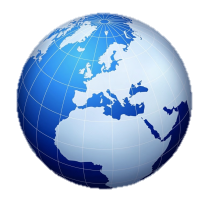 Києво-печерська  лавра
Києво-Печерська Свято-Успенська Лавра міститься на правому березі Дніпра, на високих дніпровських пагорбах. Монастир заснований у 1051 році за князя Ярослава Володимировича монахом Антонієм, як печерний монастир. Вважається одним з перших монастирів на Русі, що поклав початок руському чернецтву. Співзасновником монастиря вважається один з перших учнів Антонія - Феодосій.
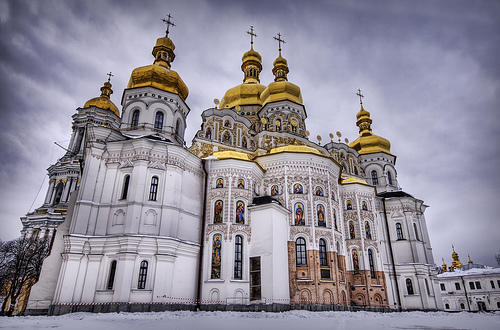 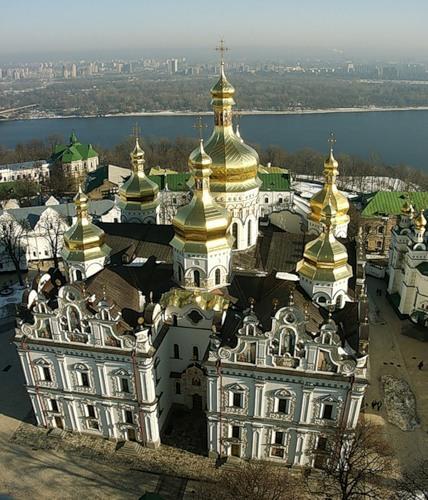 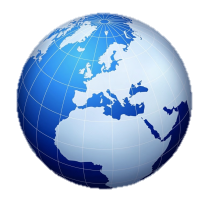 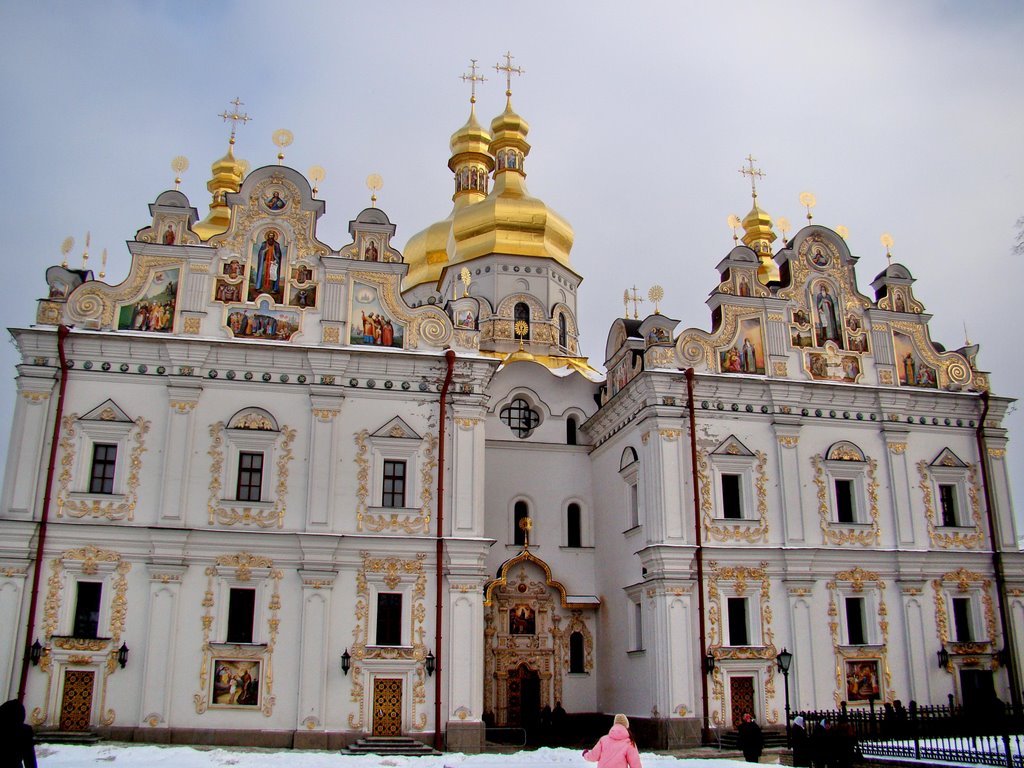 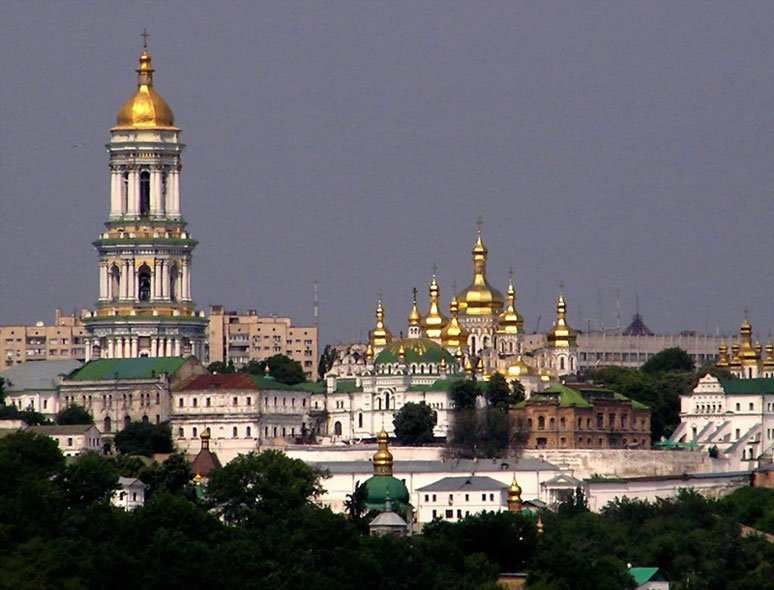 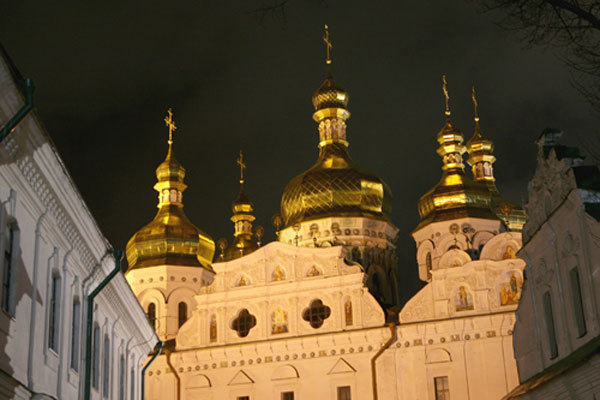 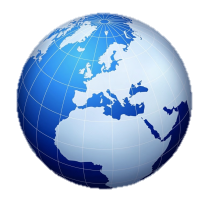 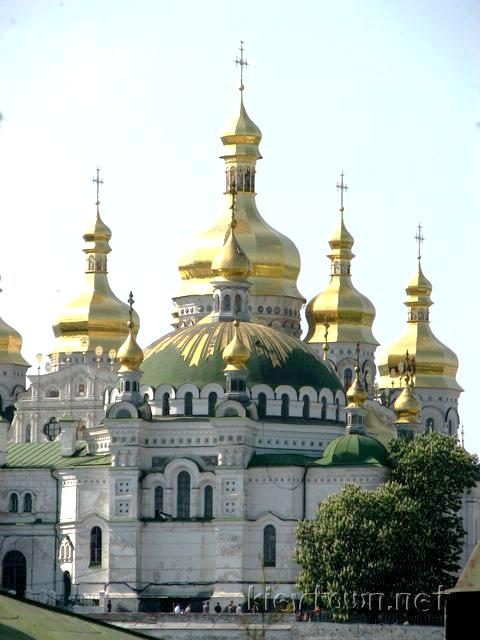 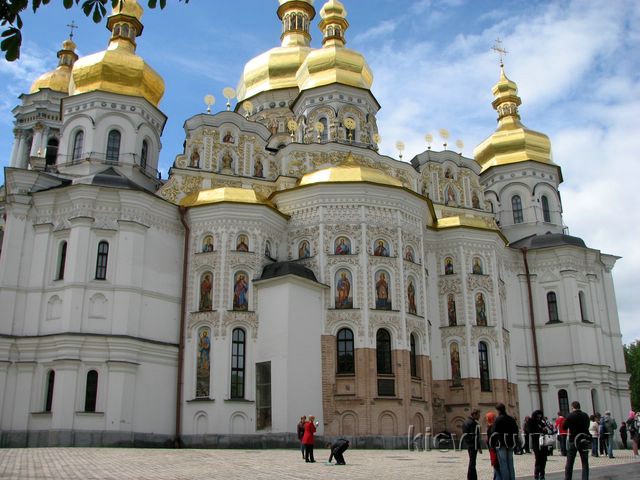 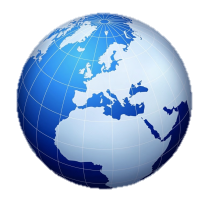 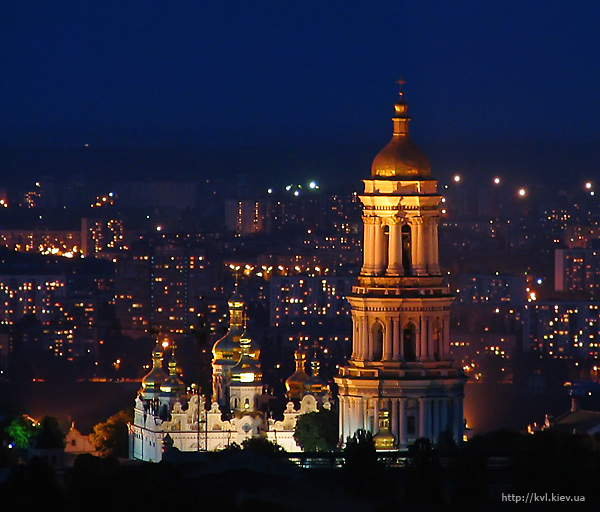 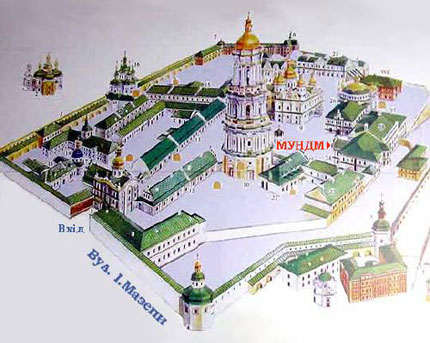 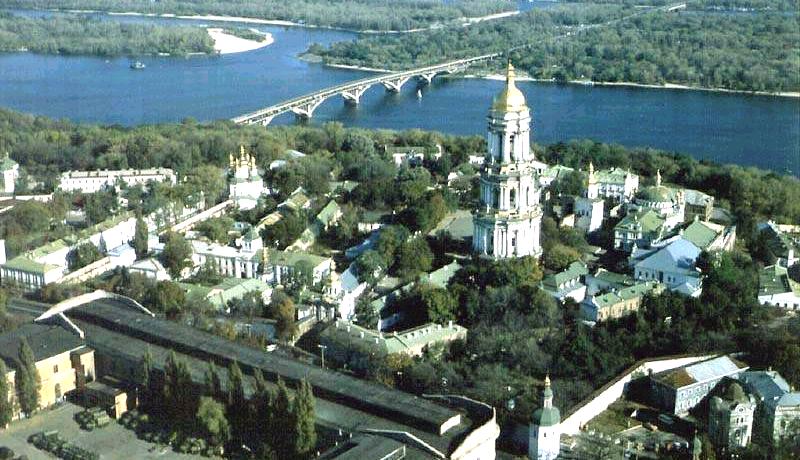 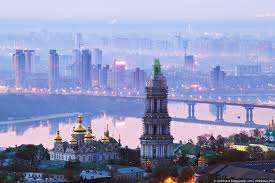 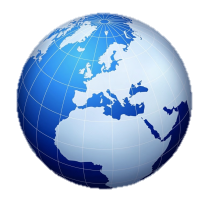 Парк софіївка
Національний дендрологічний парк "Софіївка" НАН України — одне з найбільш видатних творінь світового садово-паркового мистецтва кінця XVII — першої половини ХІХ століть. Створений парк колишнім власником міста Умань, польським магнатом Станіславом Потоцьким. Парк широковідомий як в Україні, так і за її межами.
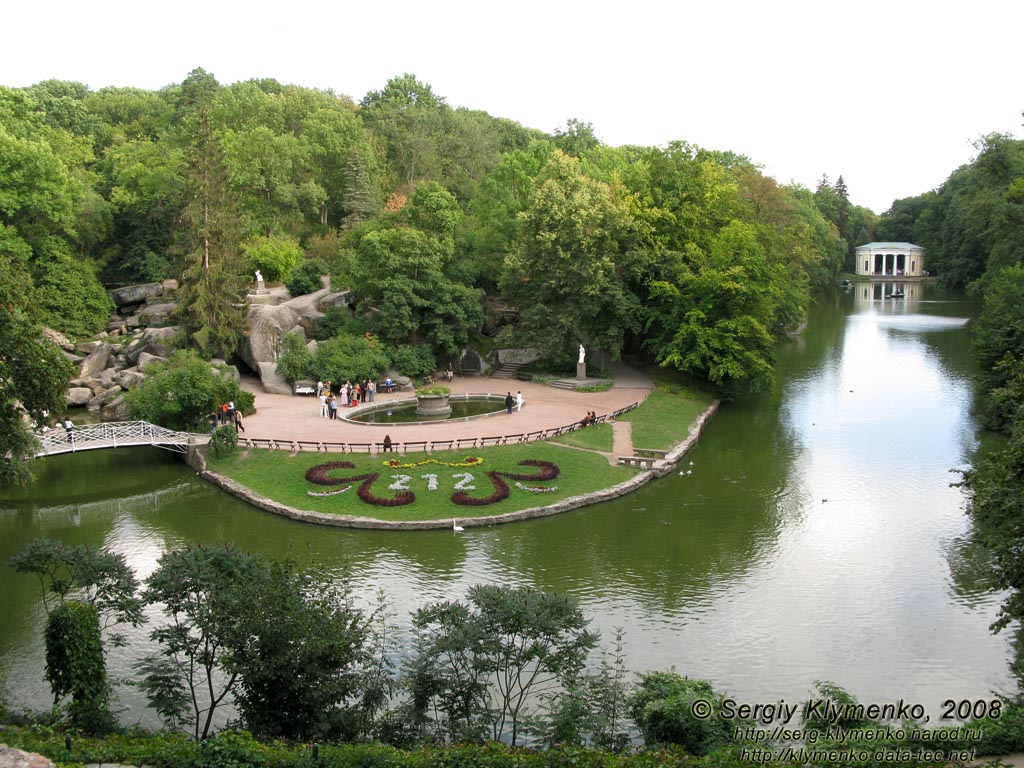 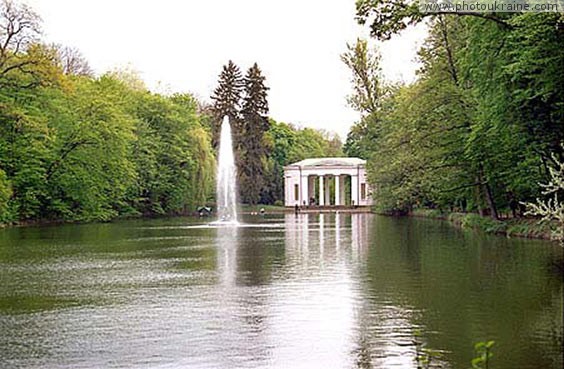 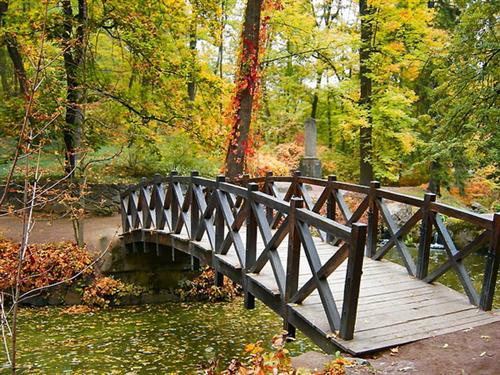 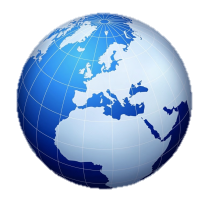 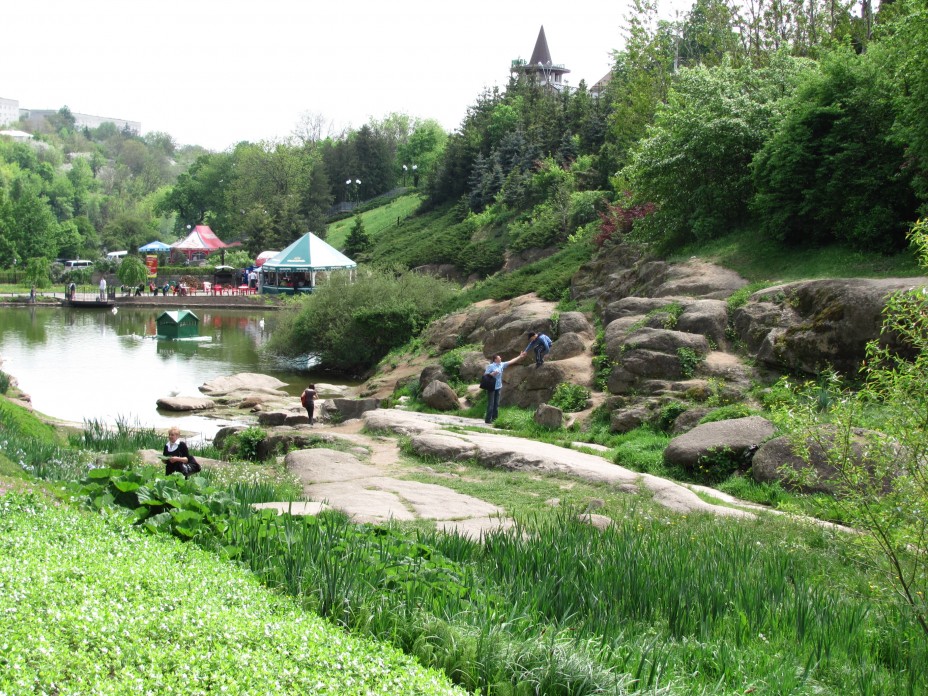 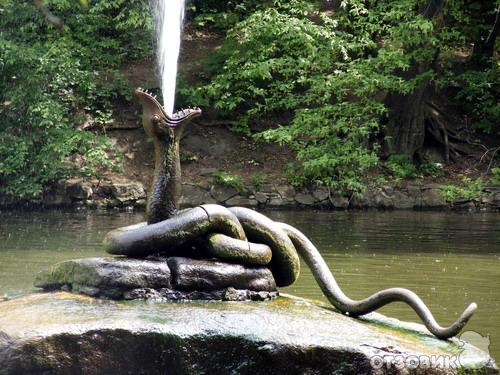 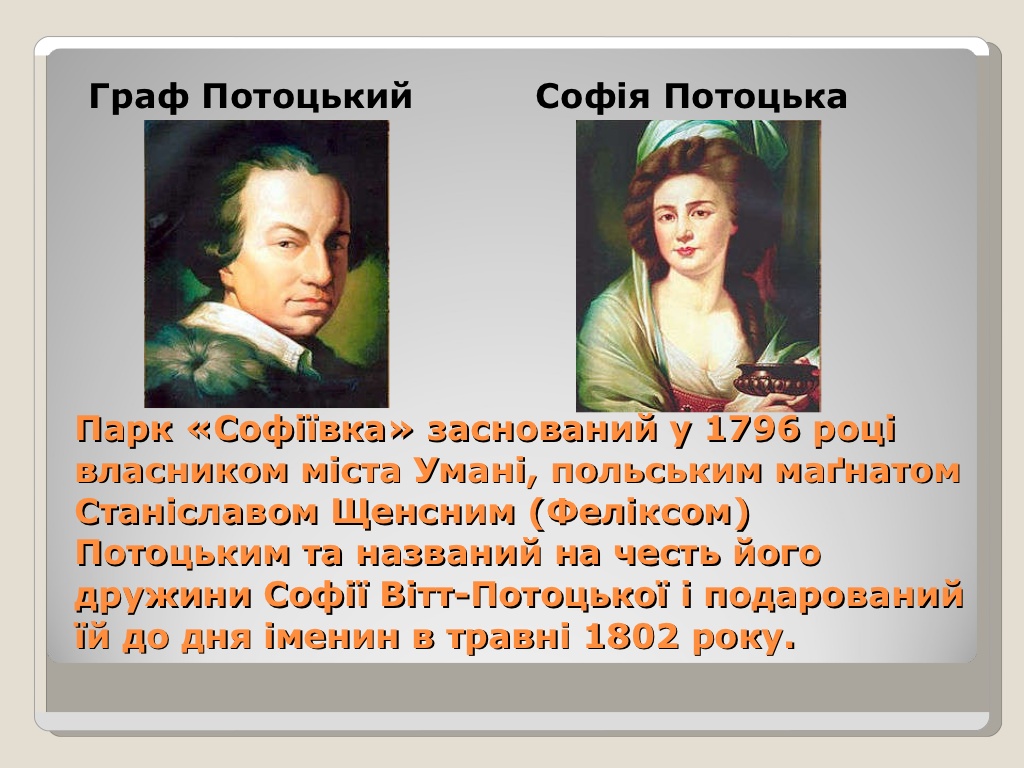 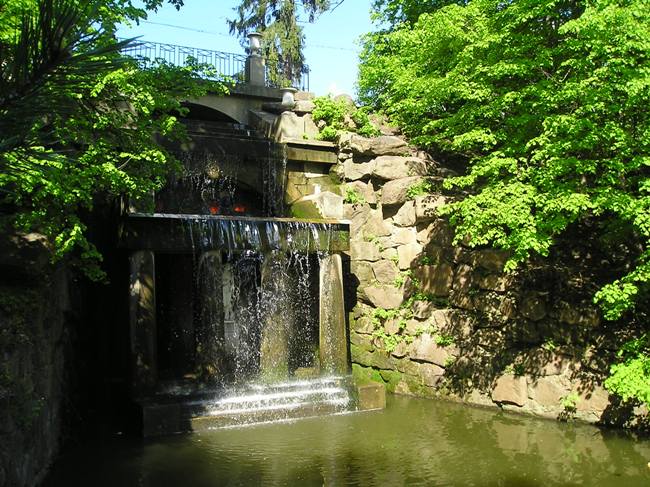 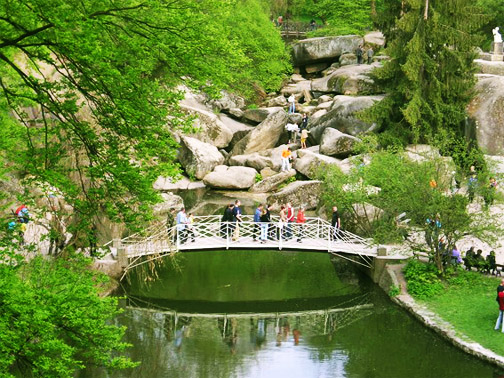 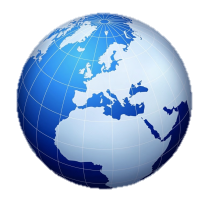 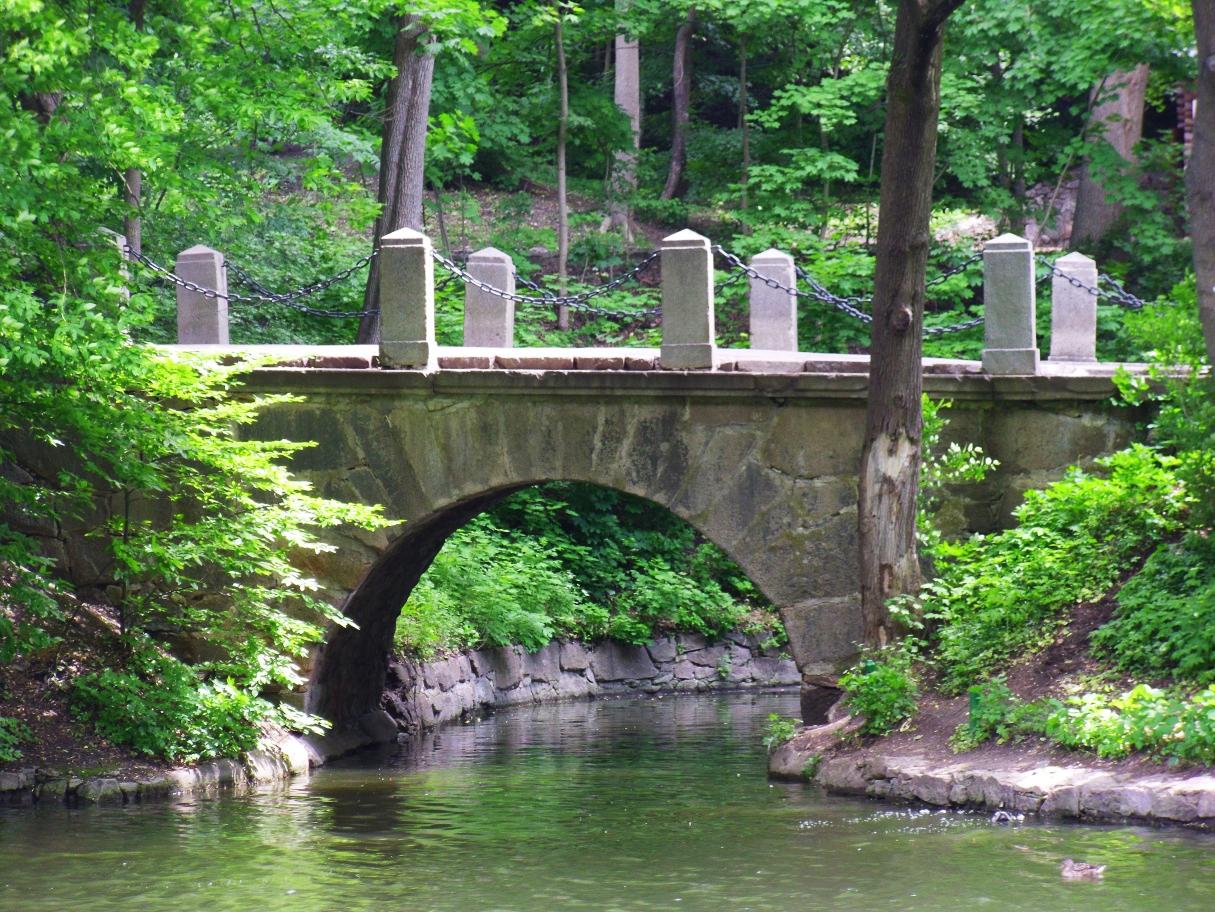 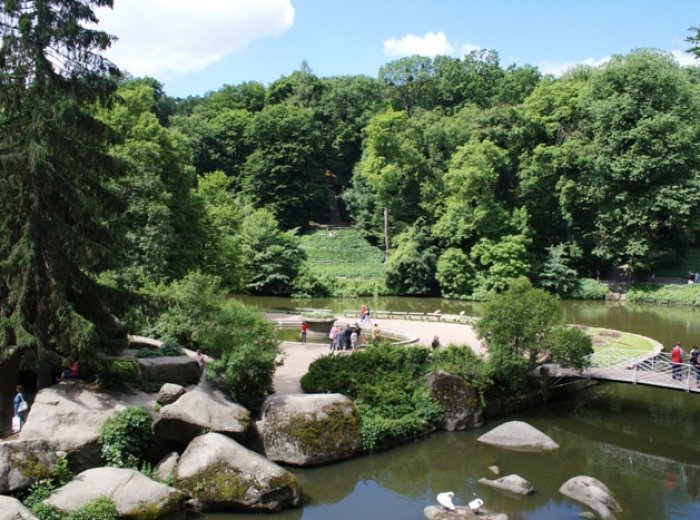 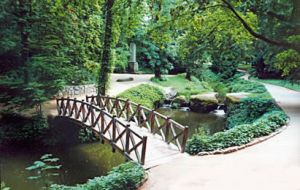 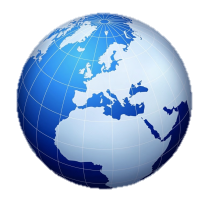 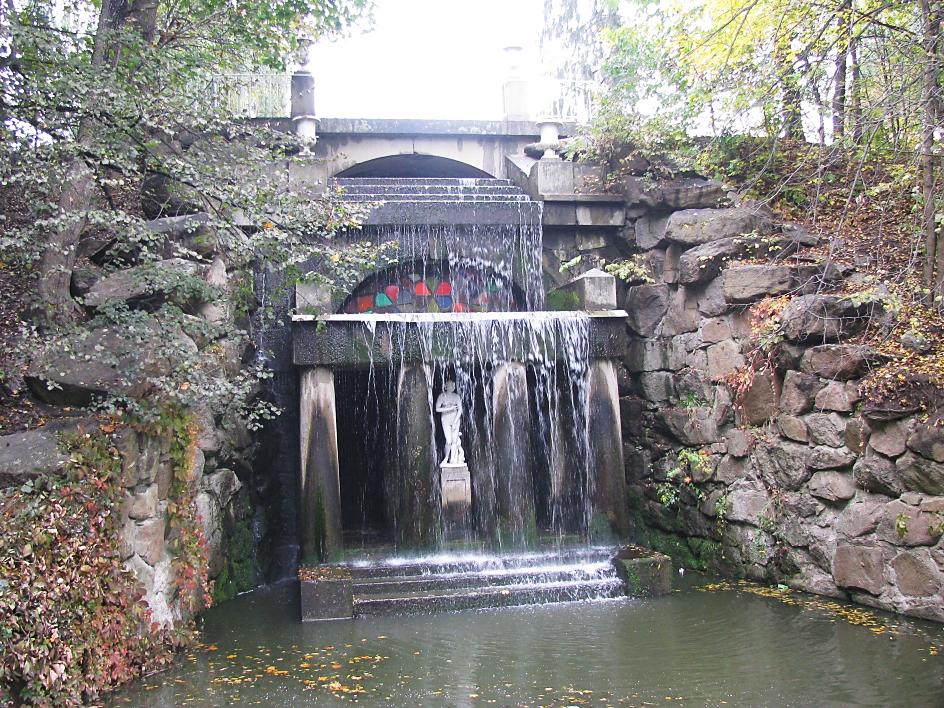 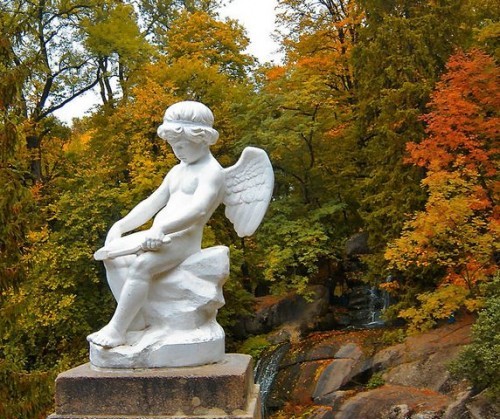 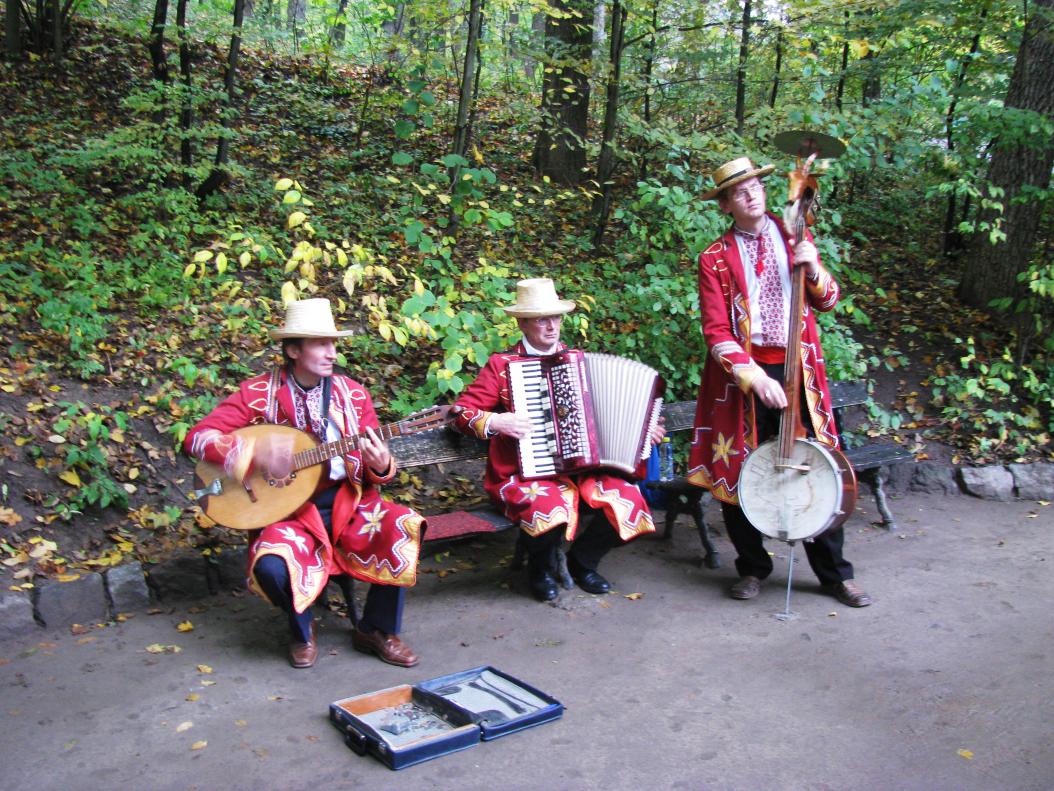 Острів хортиця
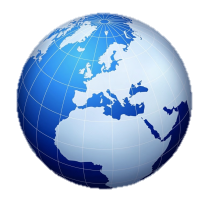 Острів «Хортиця» є найбільшим островом на Дніпрі, унікальність якого в рідкісному поєднанні на одній території різноманітних природних комплексів – цілинних степів, байрачних та плавневих лісів, наскальної рослинності, рідкісних та зникаючих видів рослин, пам’яток геології.
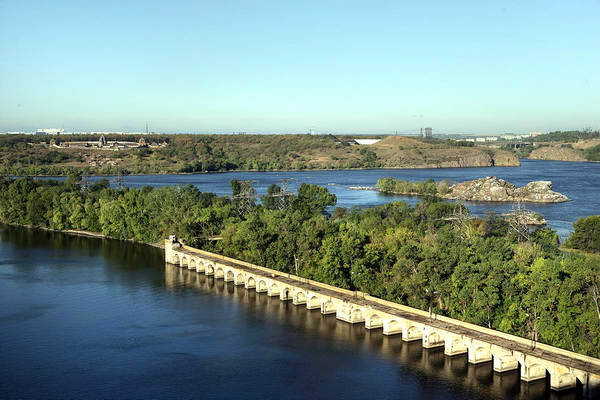 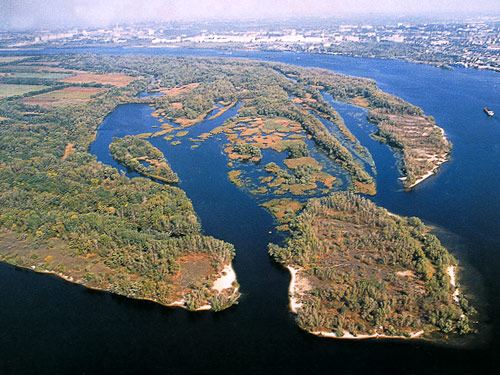 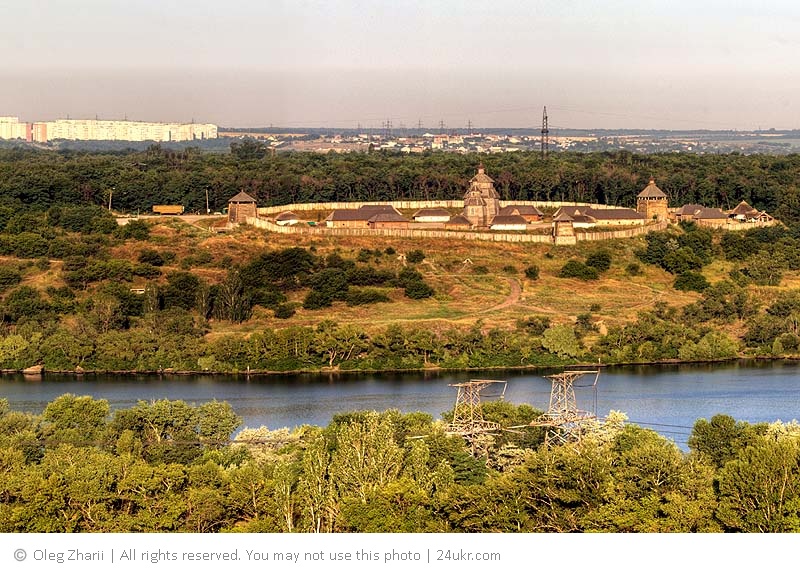 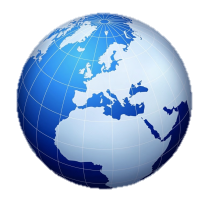 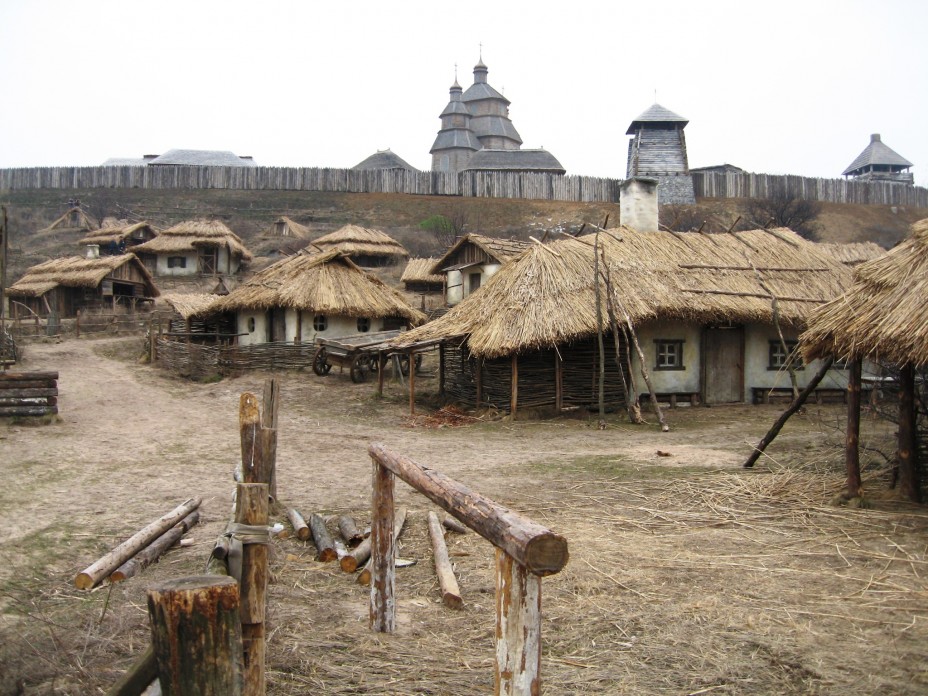 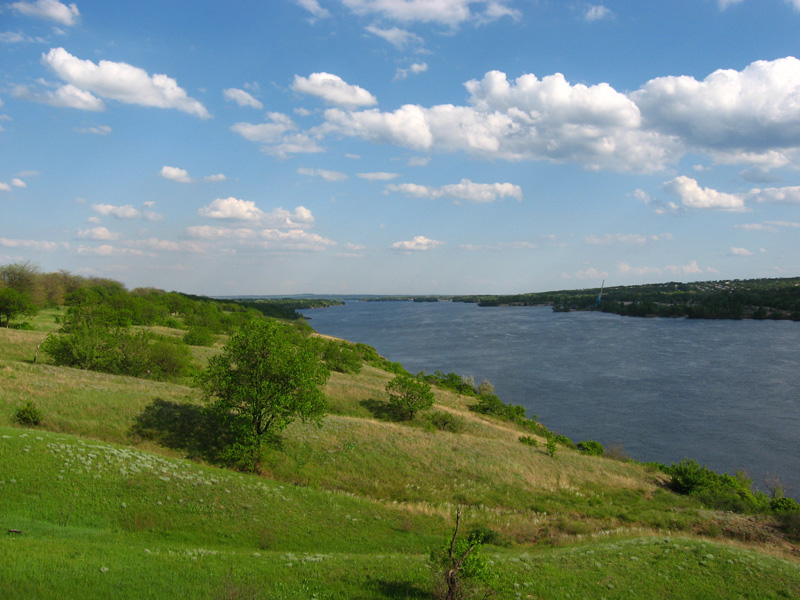 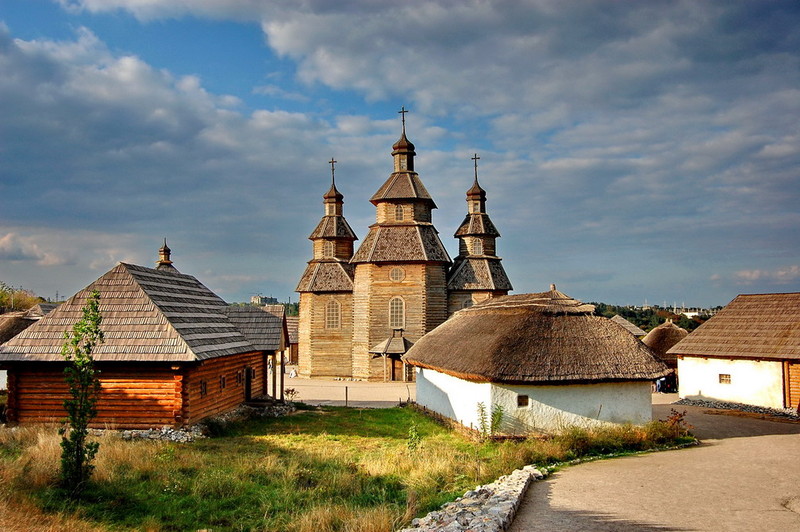 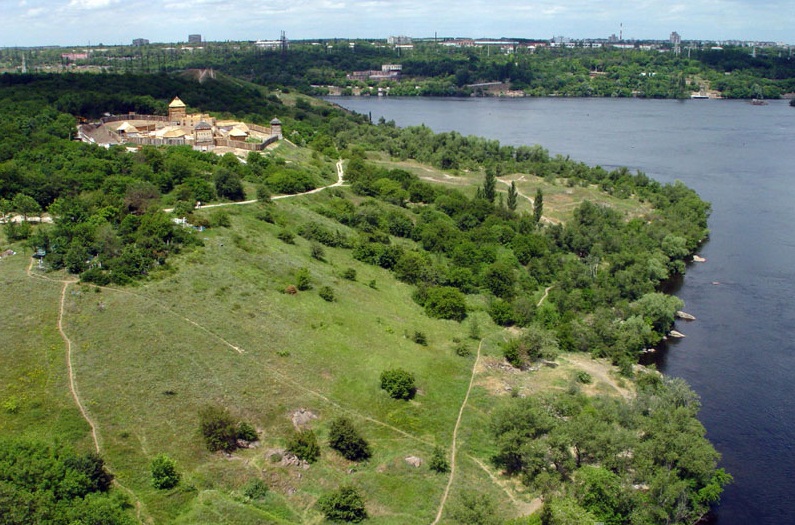 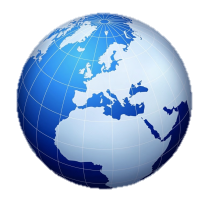 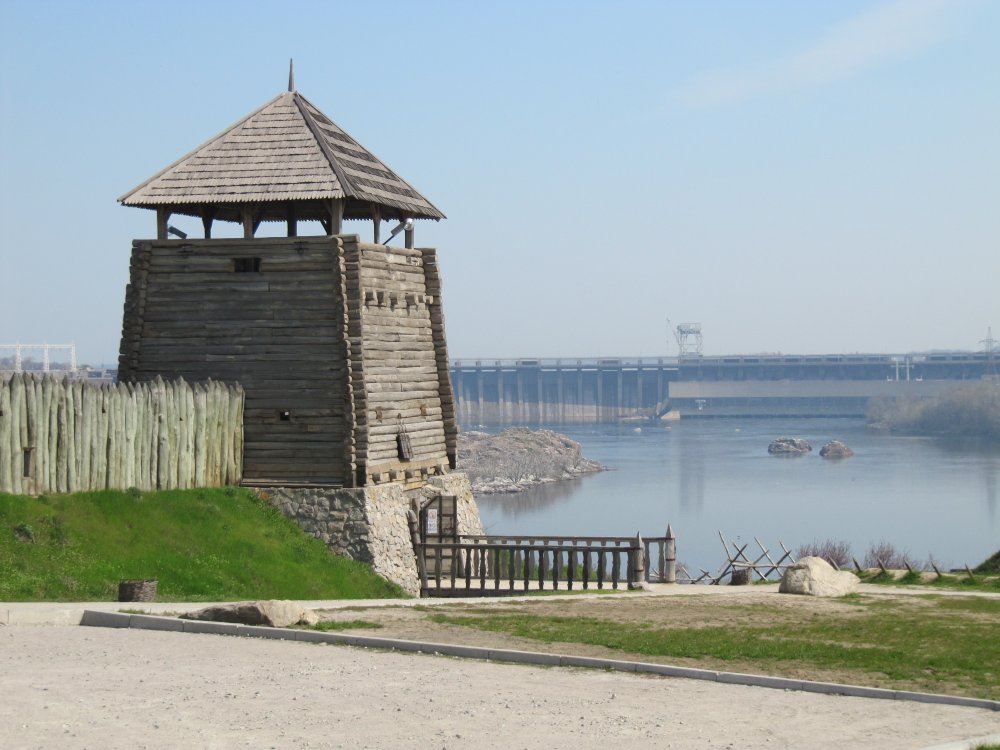 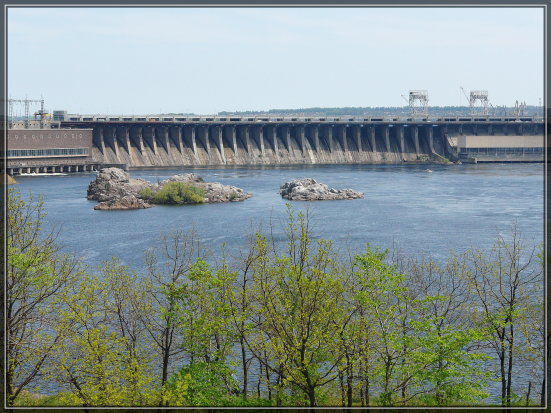 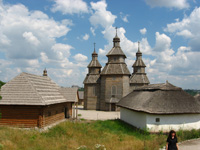 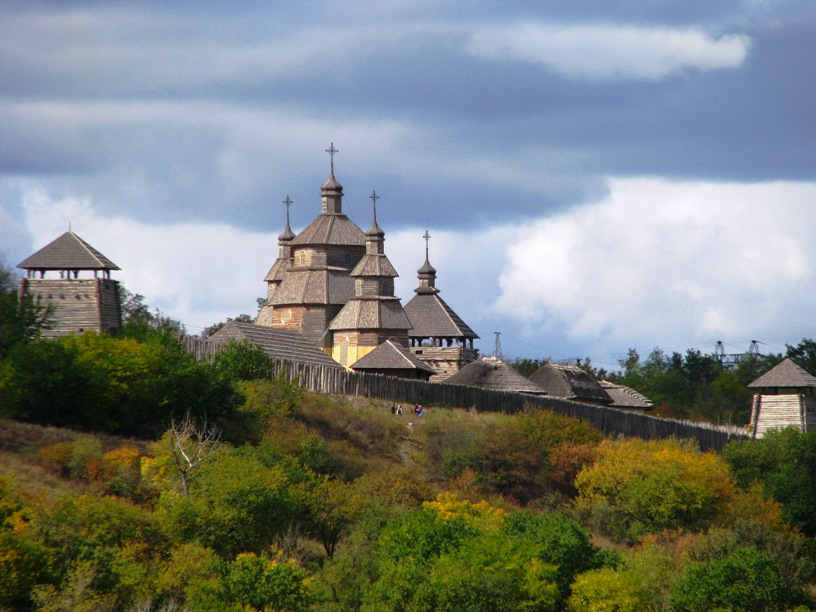 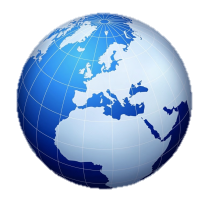 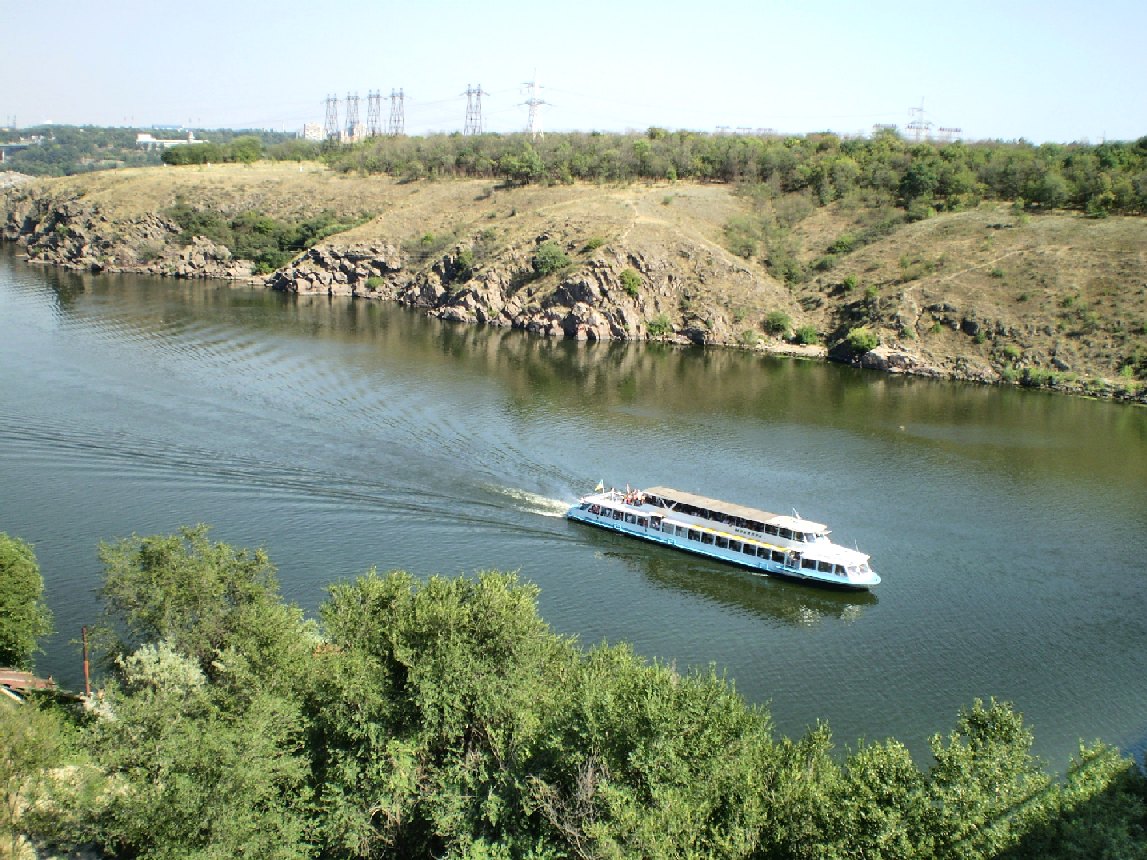 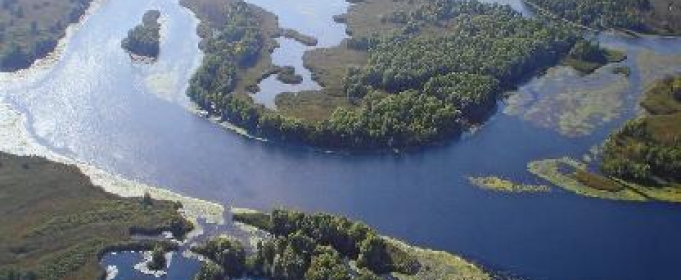 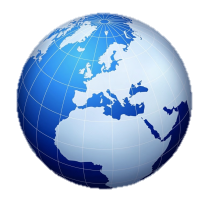 Херсонес
Херсоне́с Таврі́йський значить «півострів», за середньовіччя Херсон, у слов'янських джерелах Корсунь) — старогрецьке місто-держава в південно-західній частині Криму (у межах Севастополя). Херсонес Таврійський був включений у список світової спадщини ЮНЕСКО.
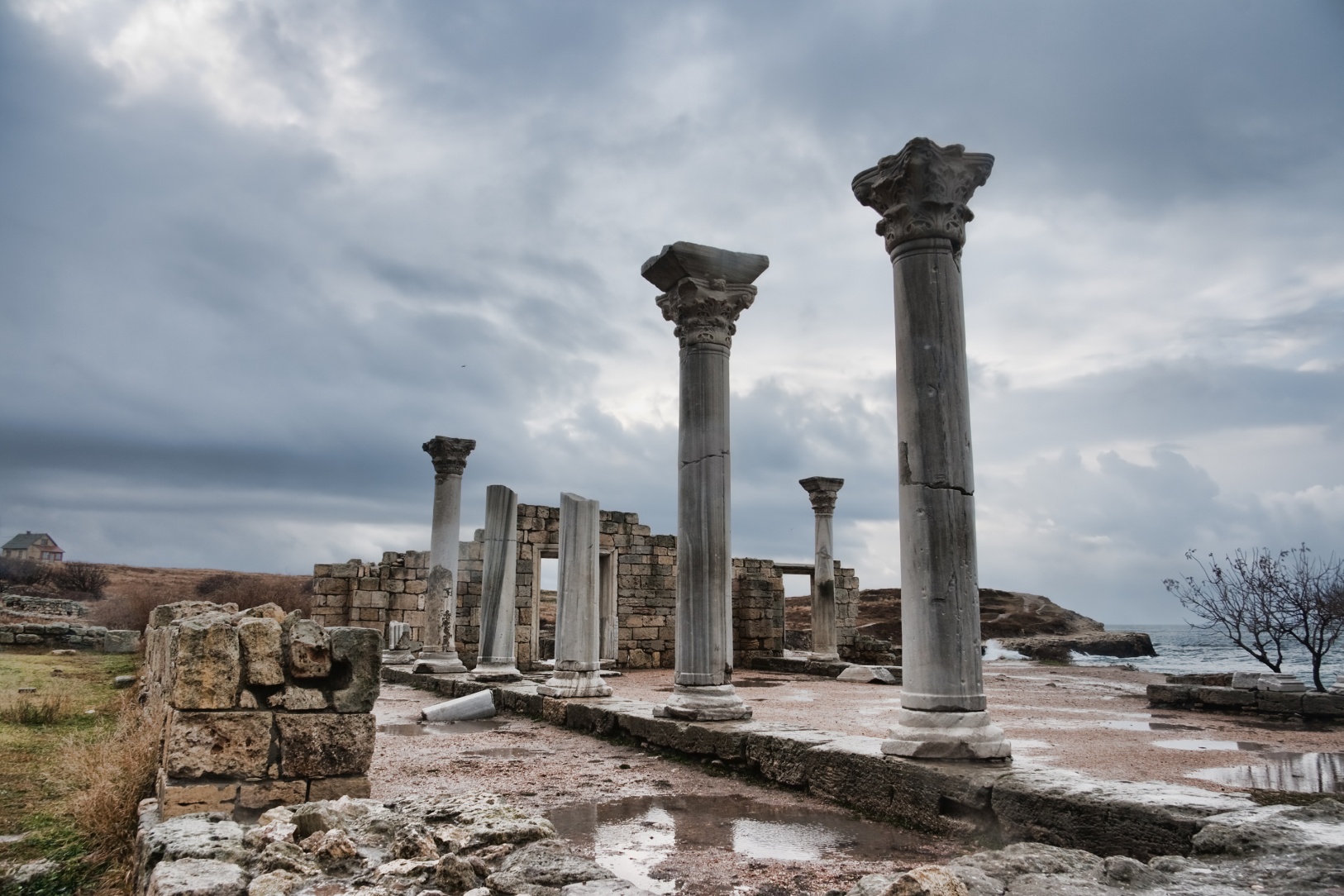 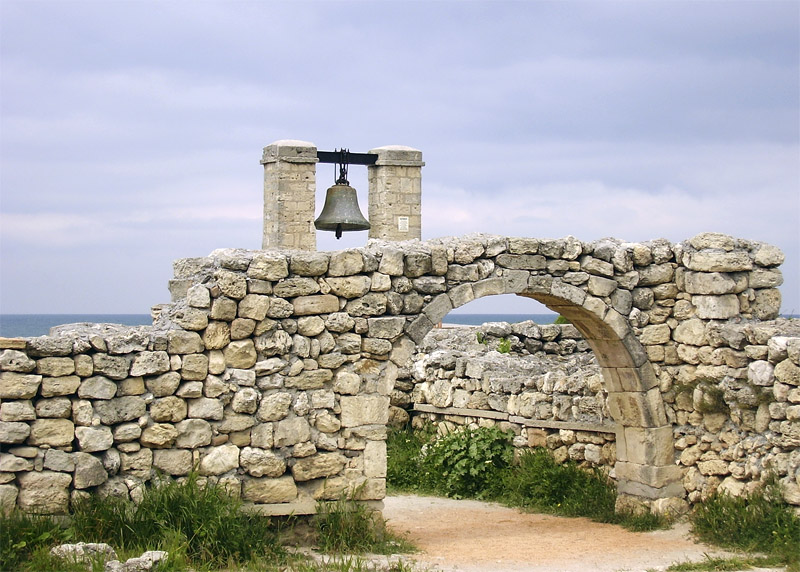 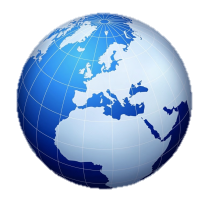 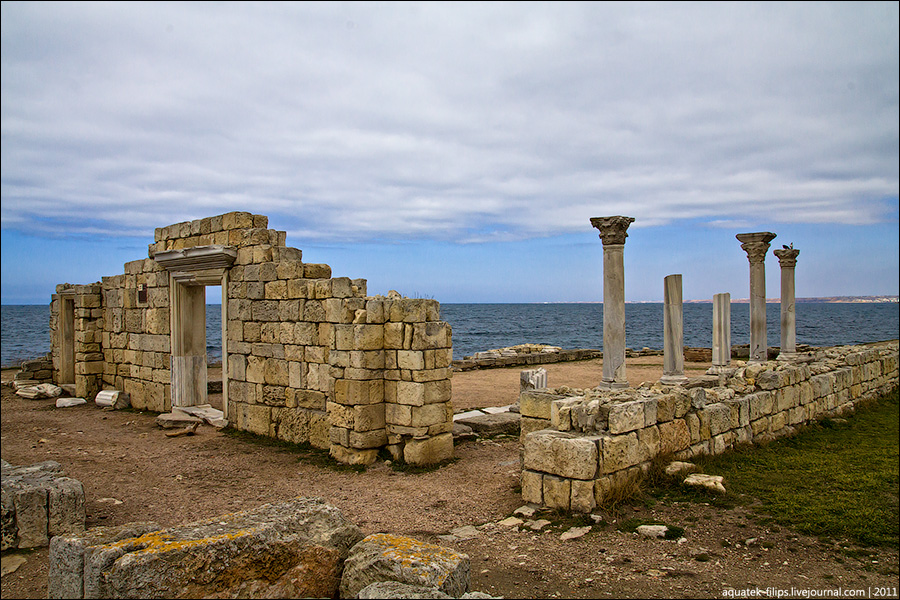 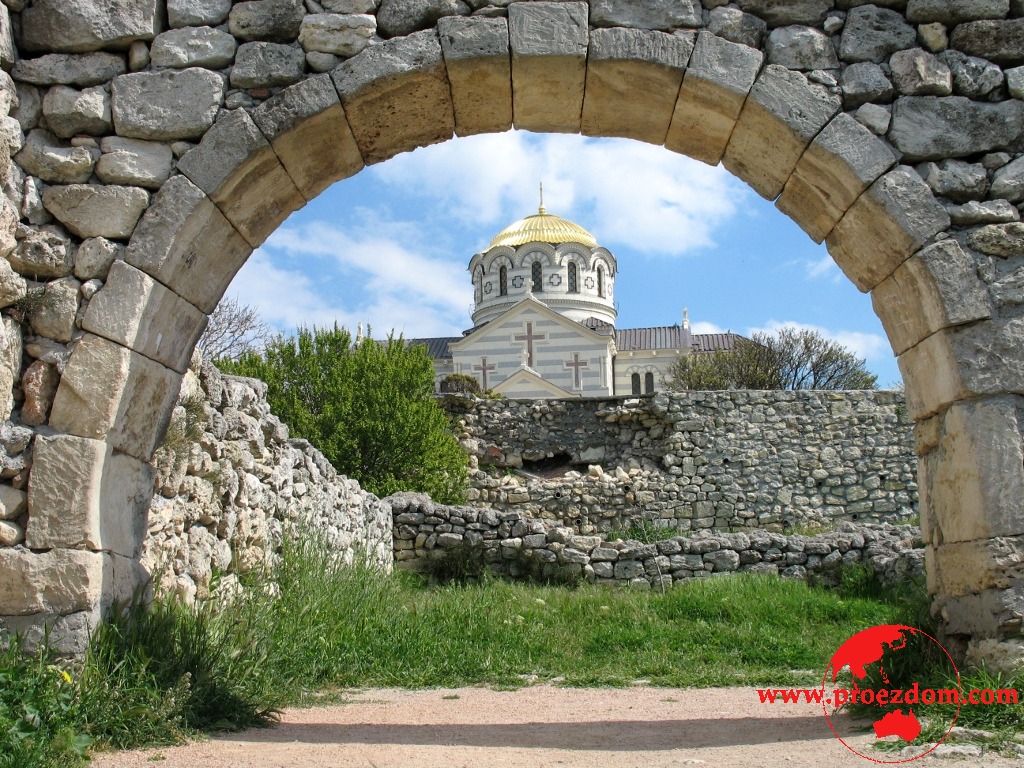 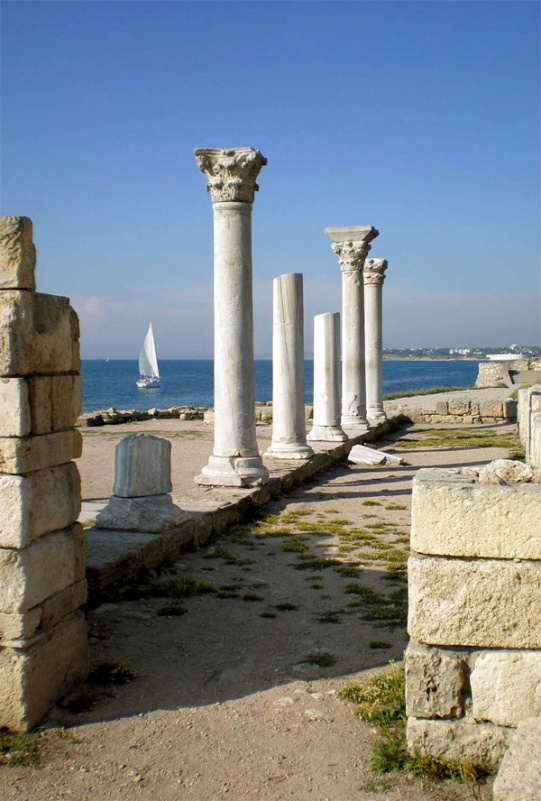 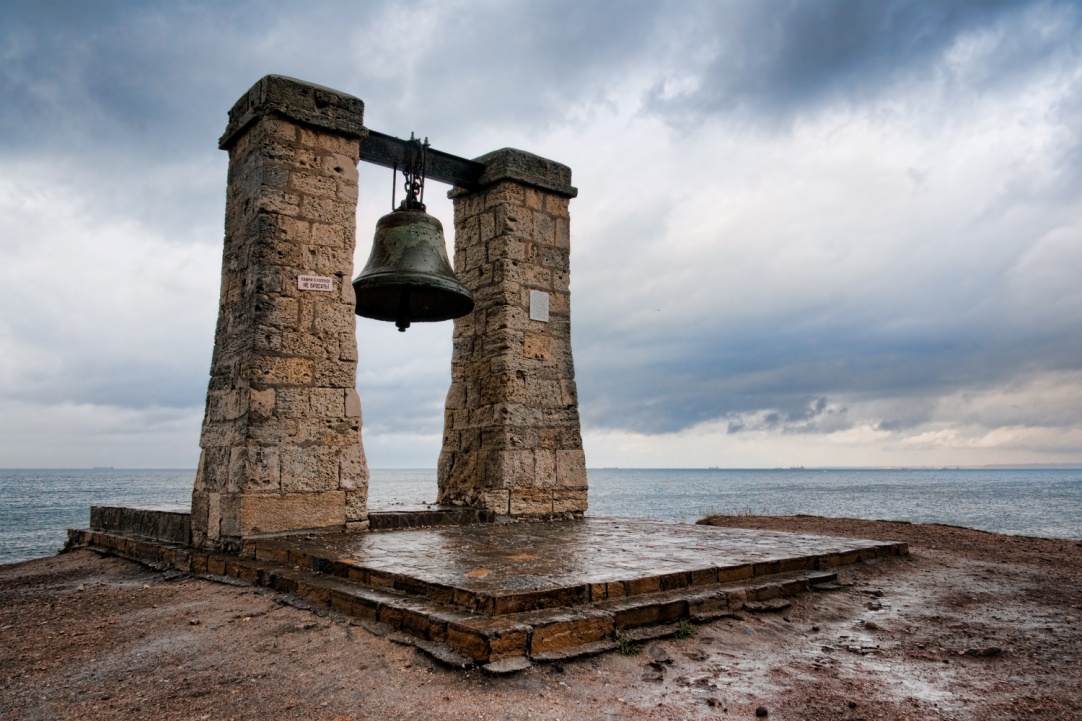 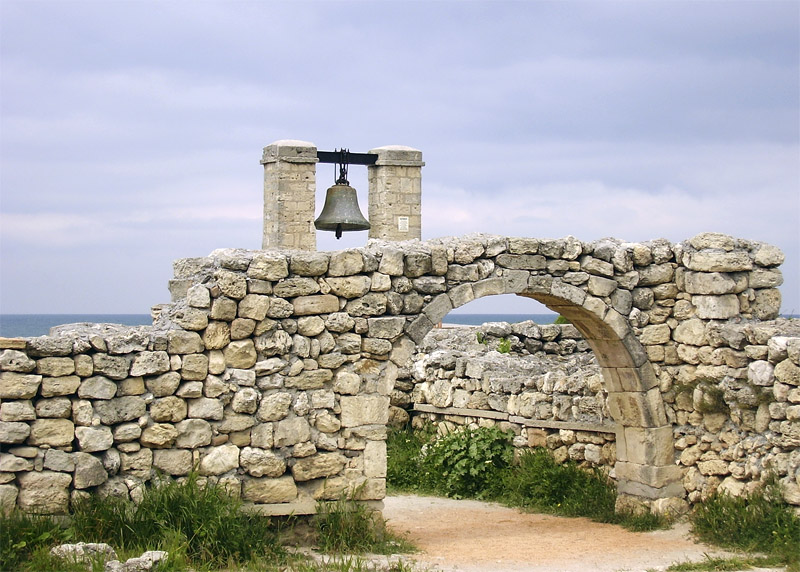 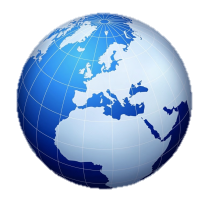 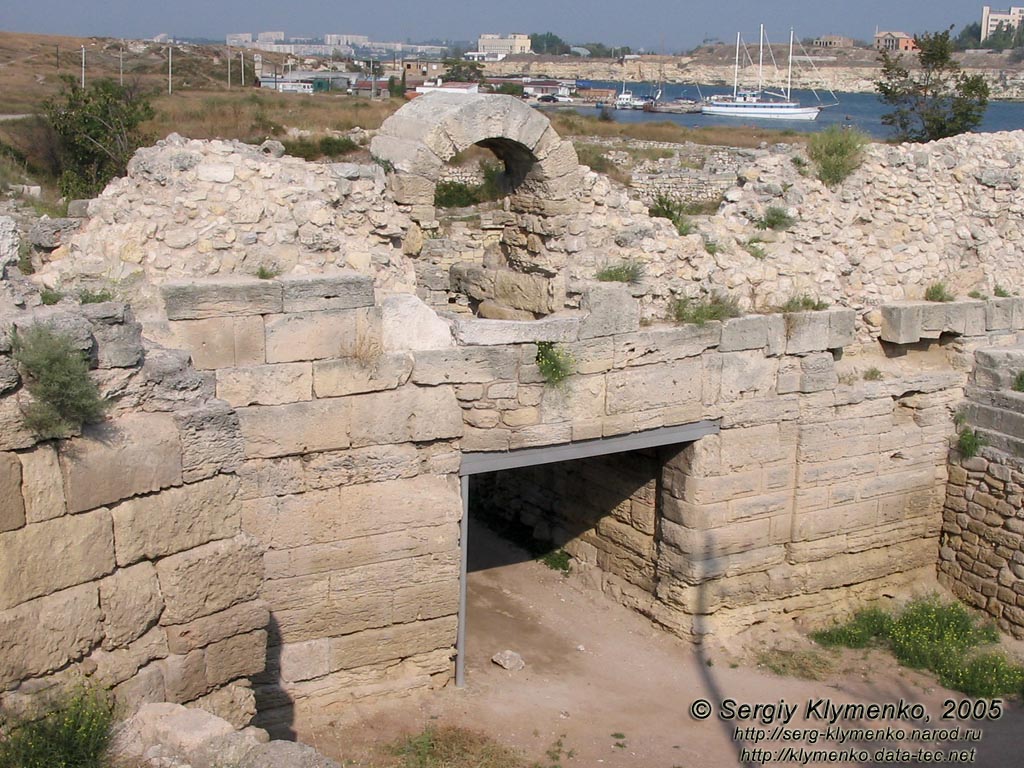 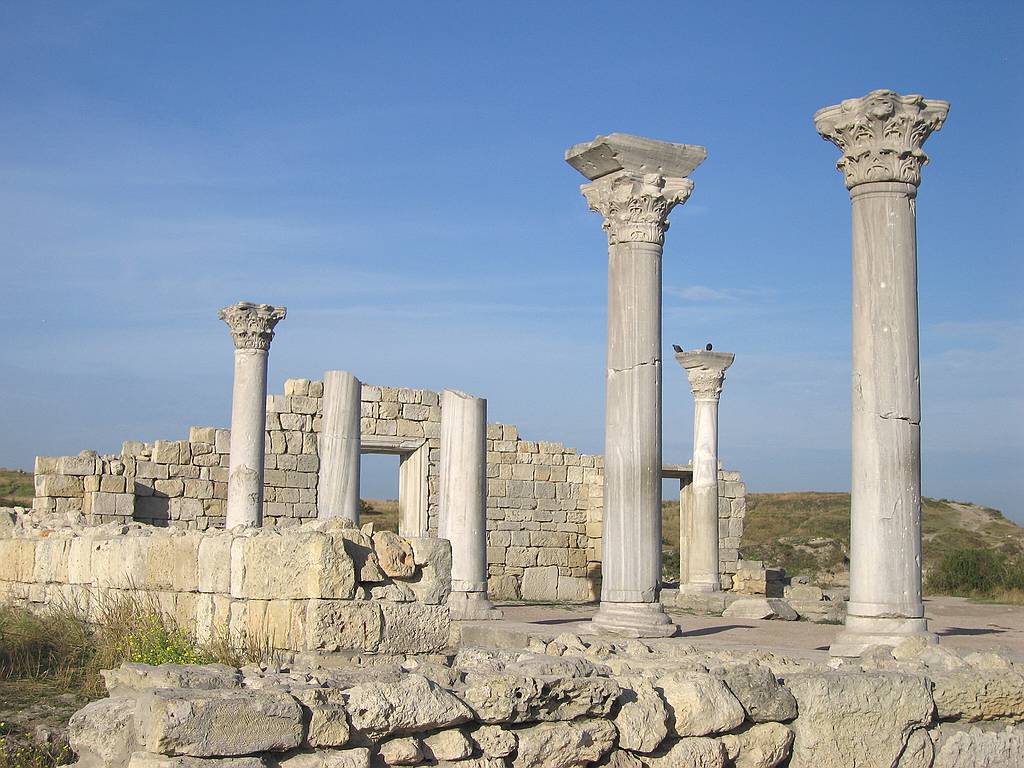 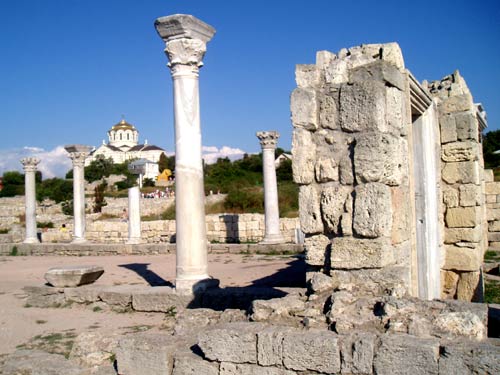 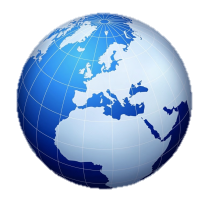 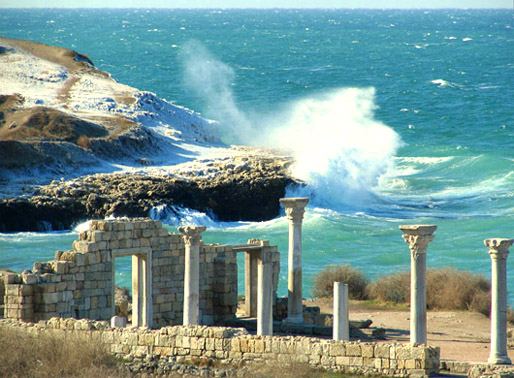 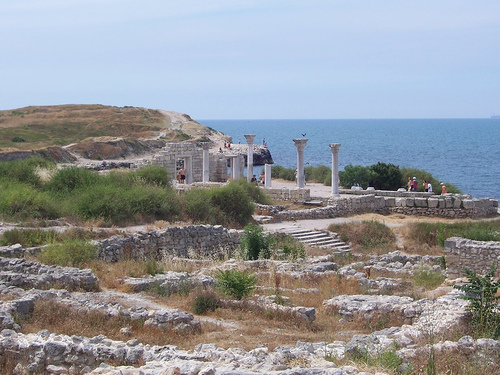 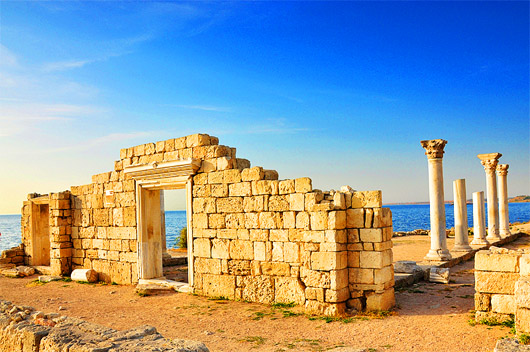